Fundação Viva de PrevidênciaEntidade de Previdência Complementar Fechada multipatrocinada e multi-instituída
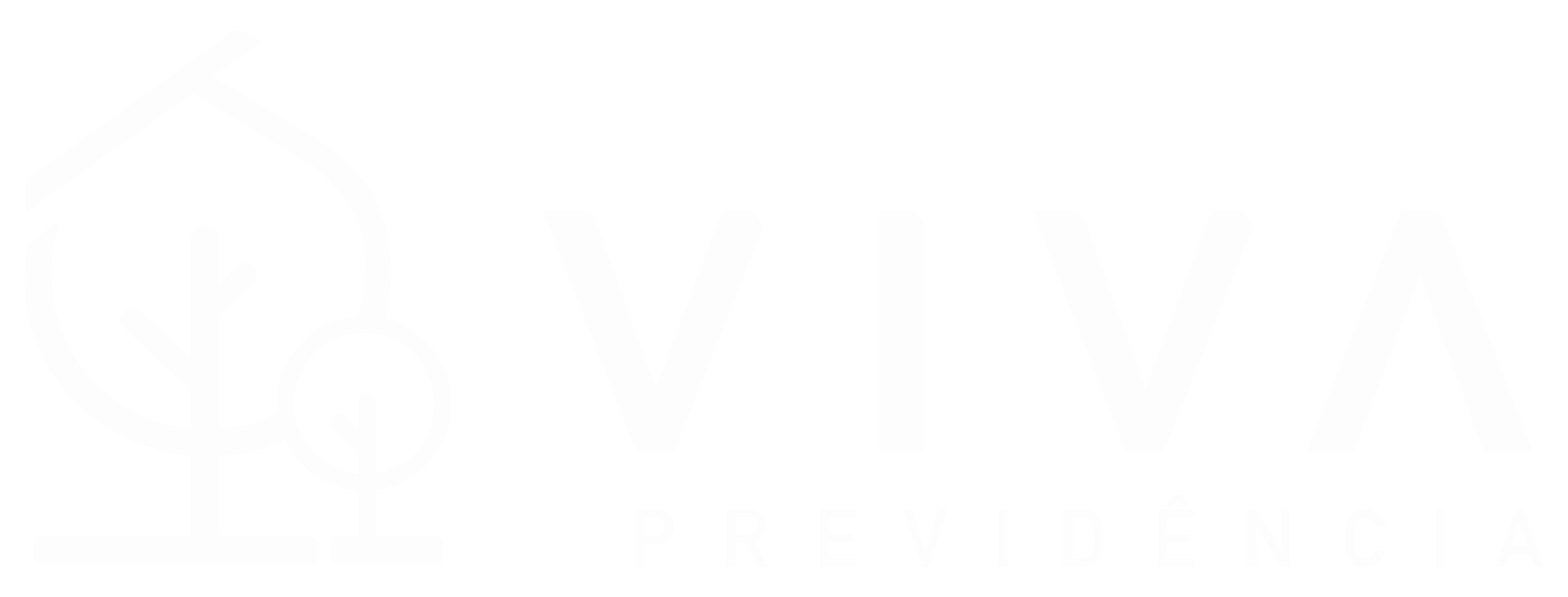 Institucional
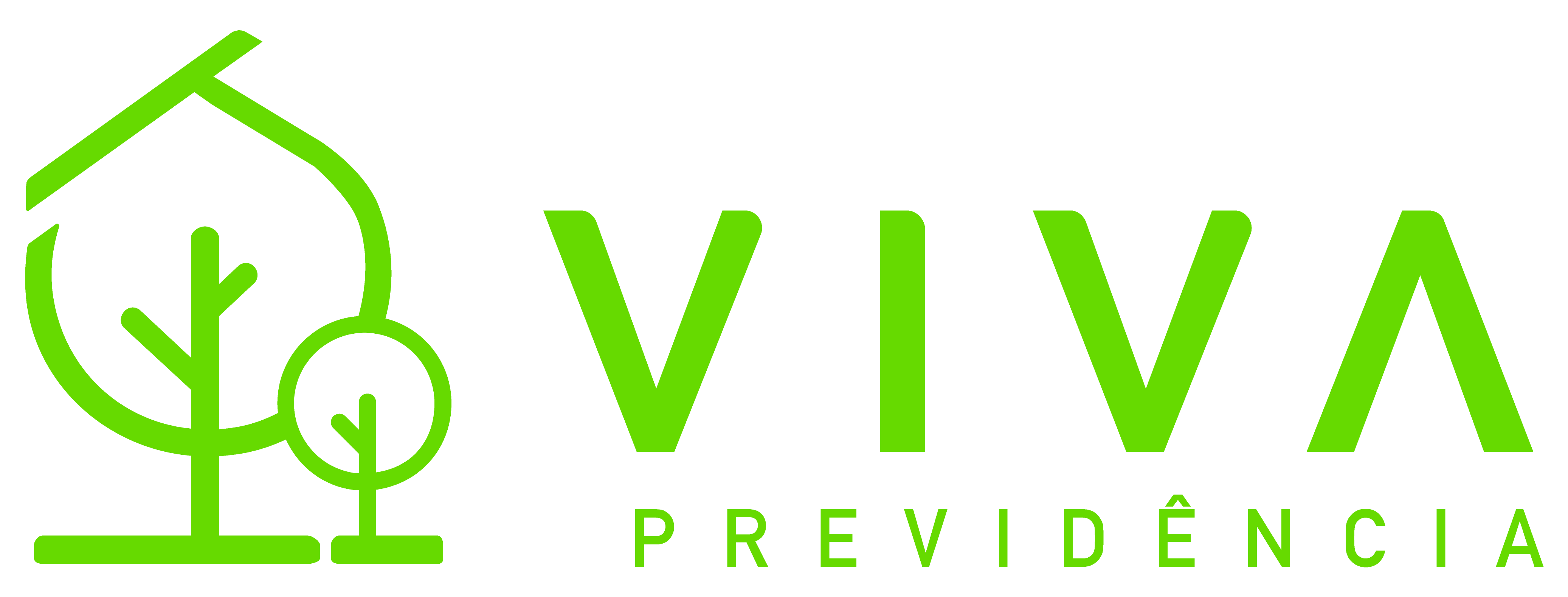 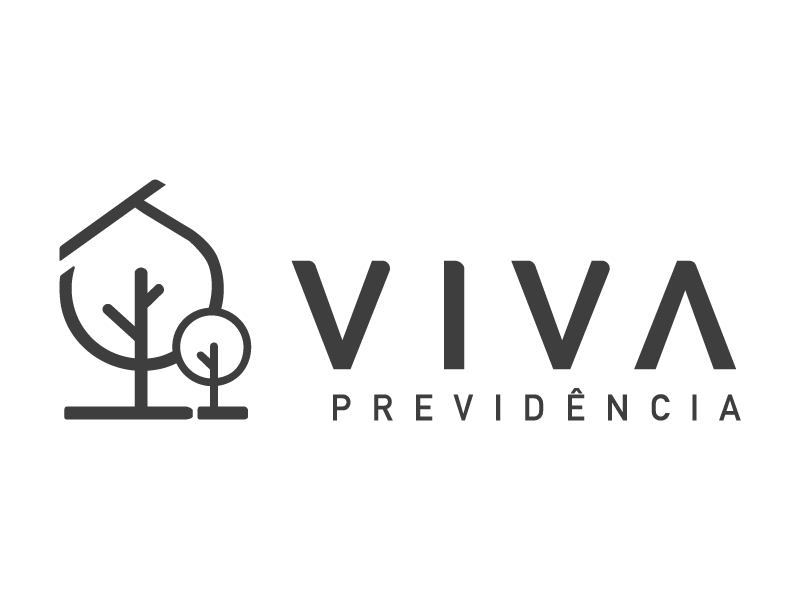 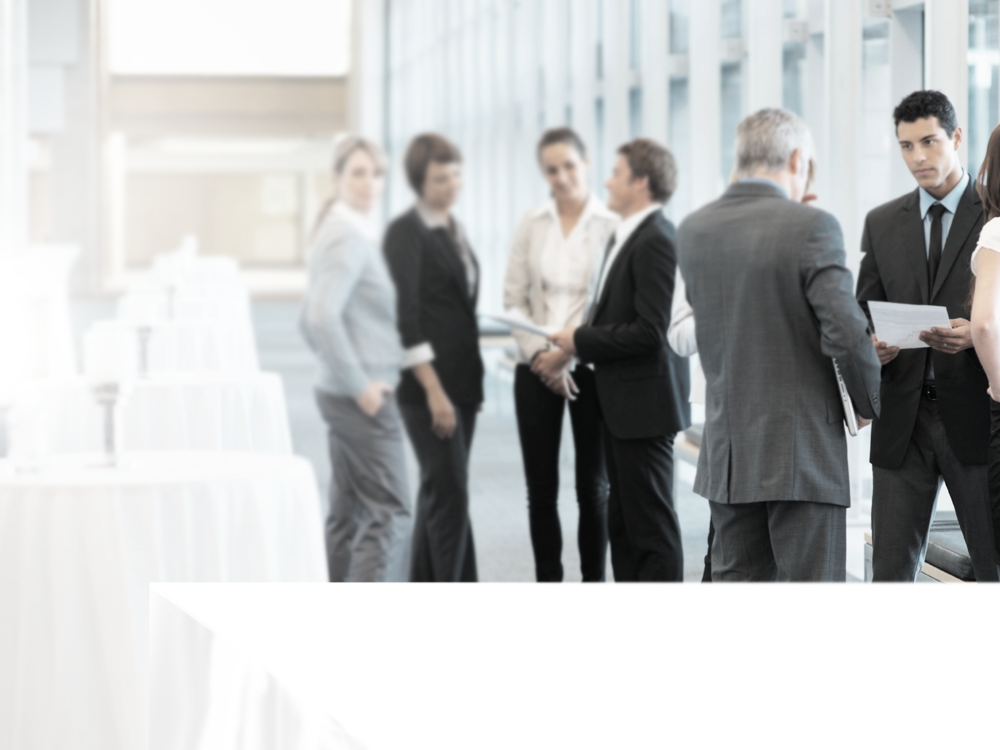 POSICIONAMENTO
ENTIDADE MULTI-INSTITUÍDA E MULTIPATROCINADA
Somos independentes, sem vínculos com instituições financeiras. Acreditamos no conceito de arquitetura aberta de investimentos
Nascemos em 1973 como uma Entidade especializada em previdência para o Setor Público, Associações e Empresas.
Nossa estrutura foi construída sob a ótica do Participante, com comprovada satisfação.
NOSSO MODELO
NOSSA SOLIDEZ
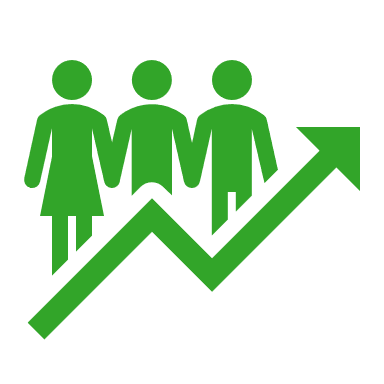 NOSSO DNA
NOSSO FOCO
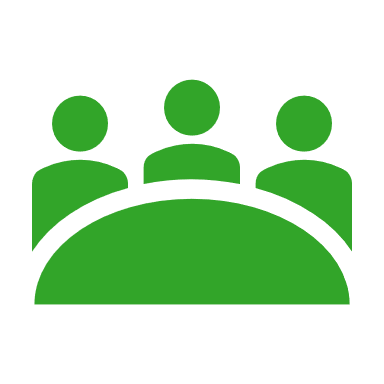 Temos 48 anos de história, R$ 3 bilhões sob gestão e 50.000 Participantes distribuídos nacionalmente.
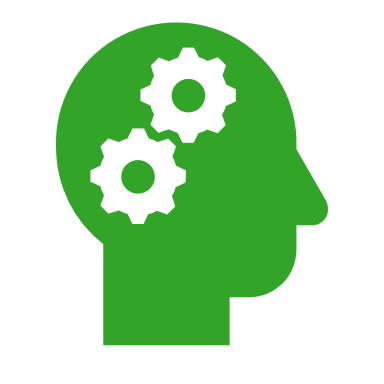 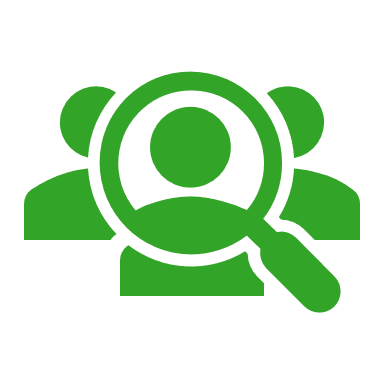 Auditores Receita Federal | Procuradores e Advogados Federais  
AGU | ANVISA | INSS  
Ministério Justiça | Ministério Da Fazenda | Ministério Da Saúde 
Braskem | GEAP Saúde
Clientes
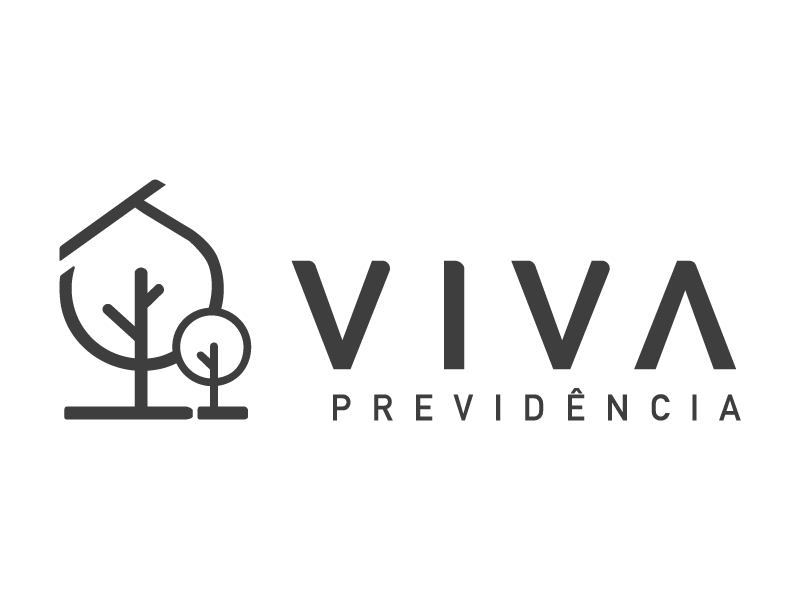 NOVOS CLIENTES E PARCEIROS
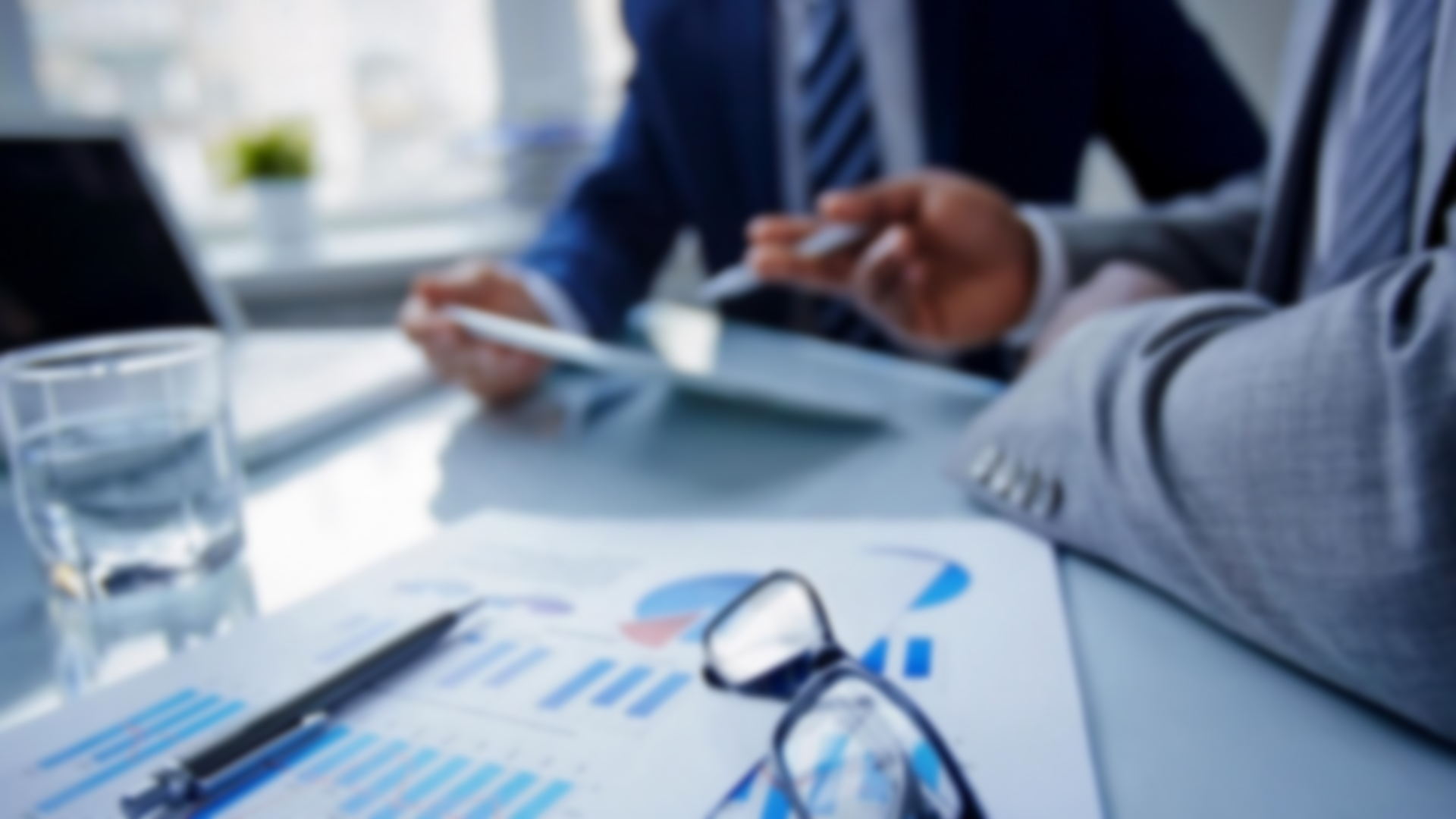 Resultados
2021e 2022
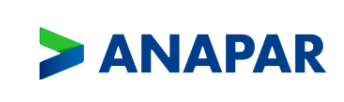 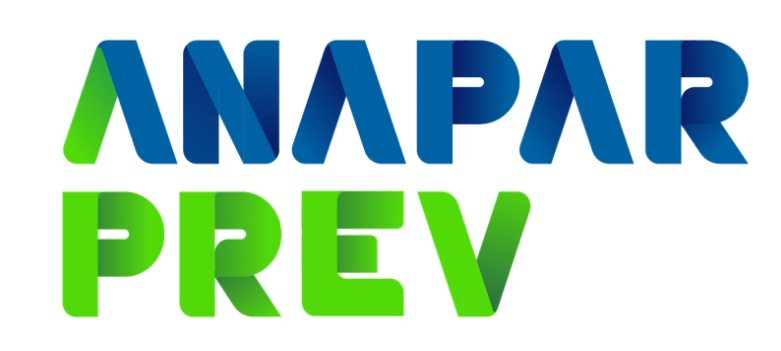 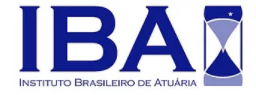 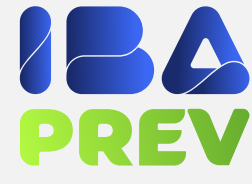 Processos de seleção de transferência de gerenciamento
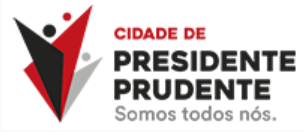 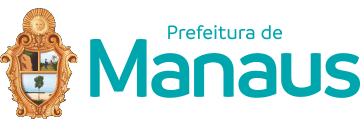 Processos de seleção de Entes Federativos
Soluções completas: Patrocinados |  Instituídos Setoriais | Entes Federativos
Governança
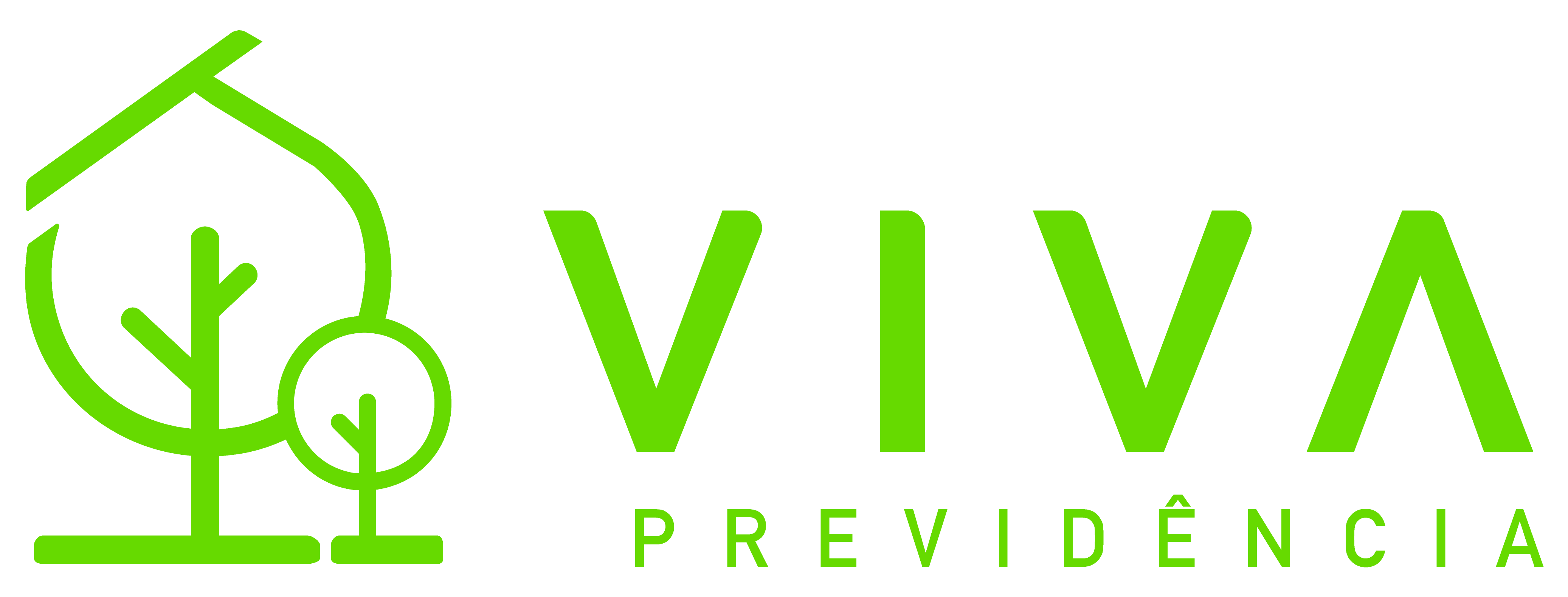 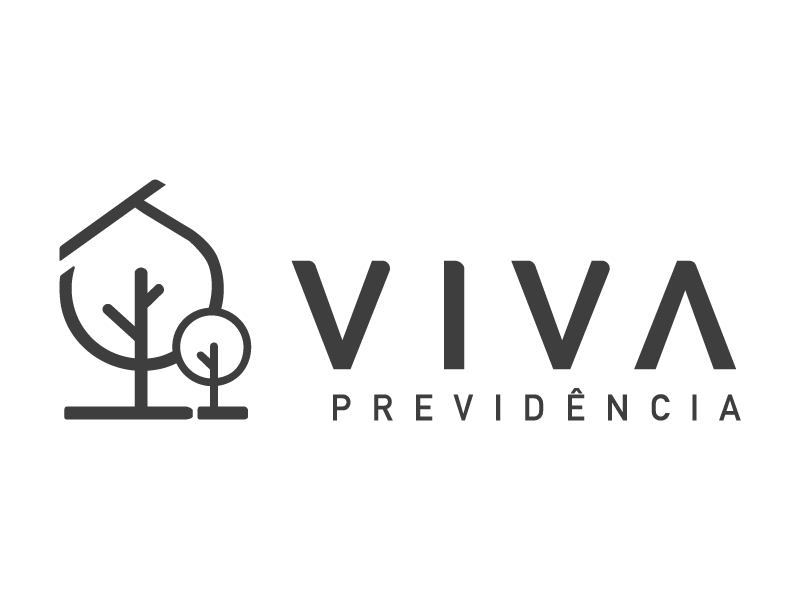 ESTRUTURA DE GOVERNANÇA
COMITÊ DE PLANOS
CONSELHOS
DIRETORIA
Diretoria Executiva profissional, composta por especialistas do mercado, contratada via processo seletivo público, organizado pelo Conselho Deliberativo
Conselhos Deliberativo e Fiscal formados por PARTICIPANTES através de processo eleitoral.
Comitê de Plano, específico do plano para acompanhamento das informações e da carteira
6
Investimentos
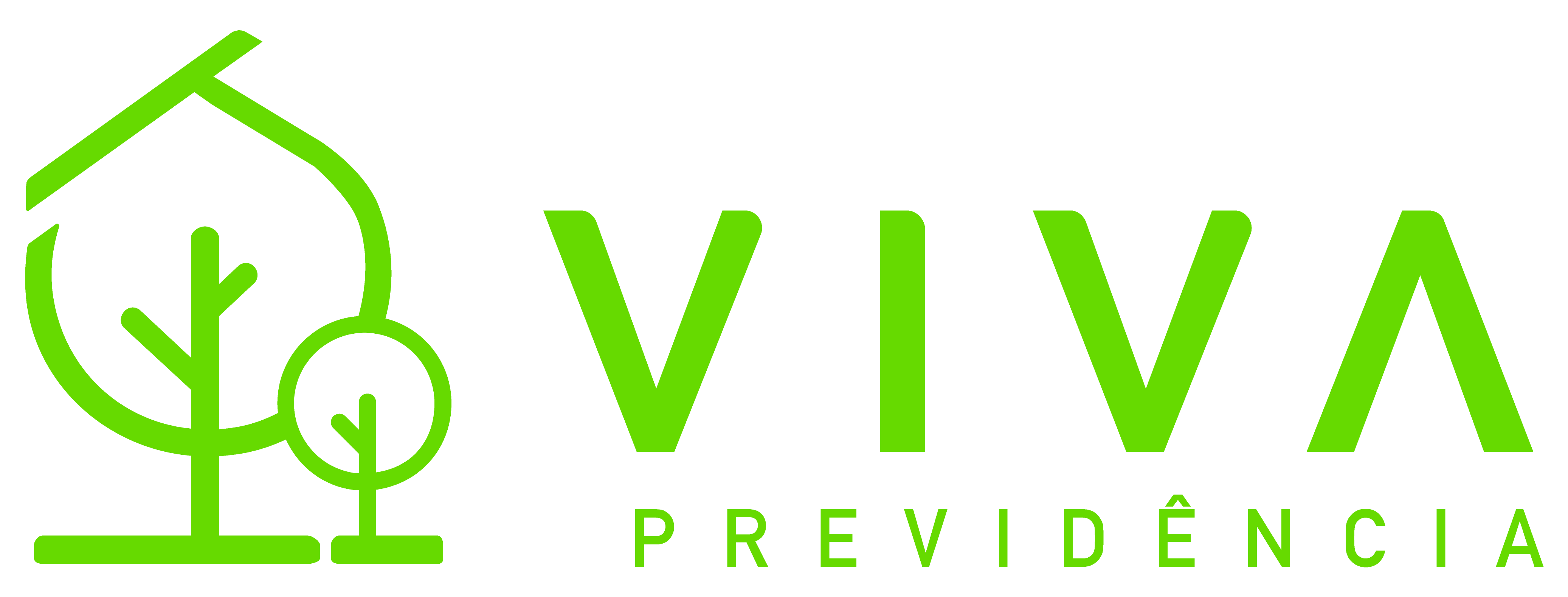 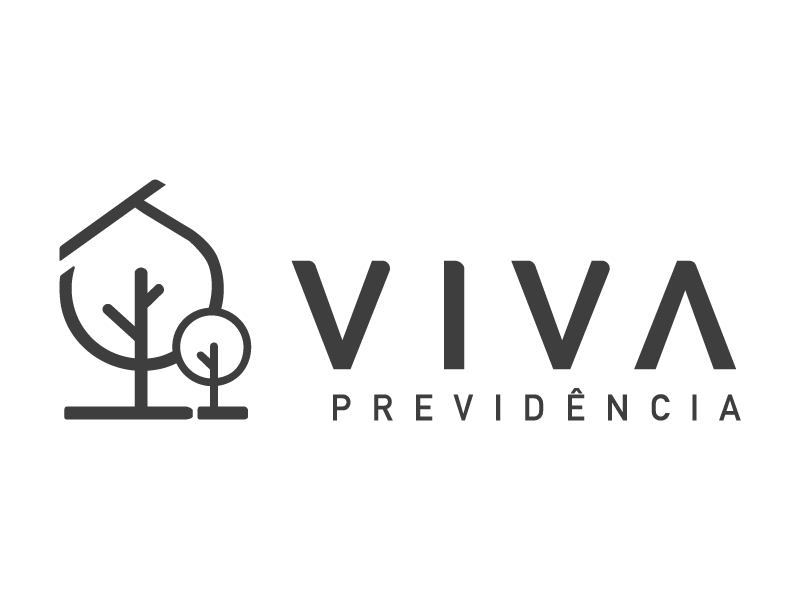 GESTÃO DE INVESTIMENTOS
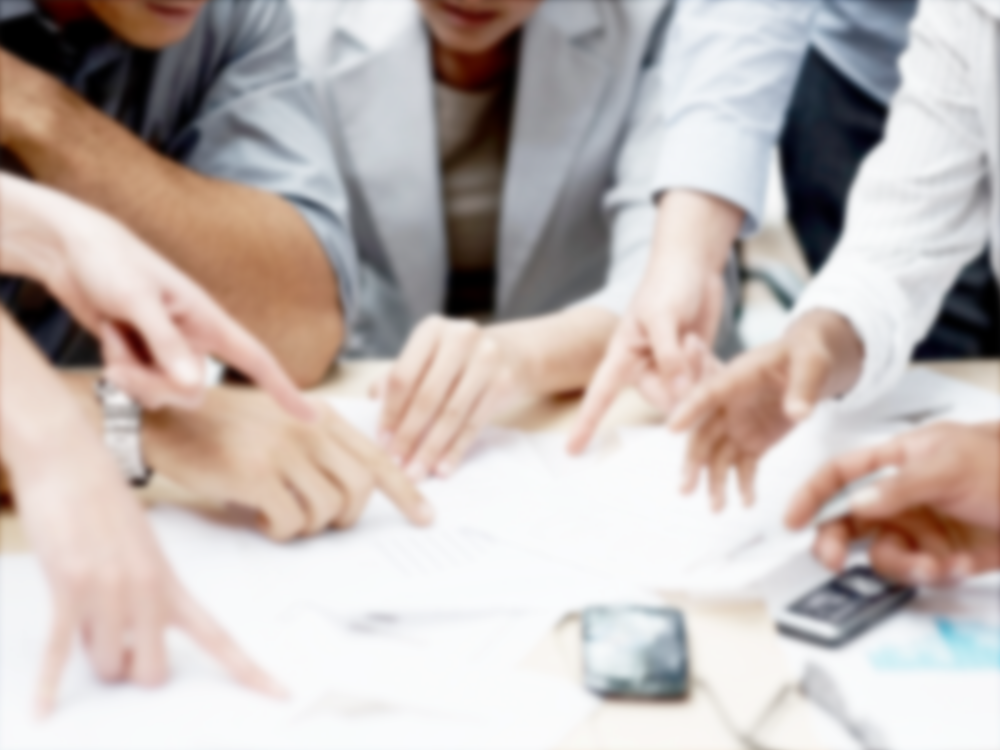 Comitê de Investimentos
Definição de políticas de investimentos
Seleção e avaliação de gestores
Estratégias de alocação
Acompanhamento de performance
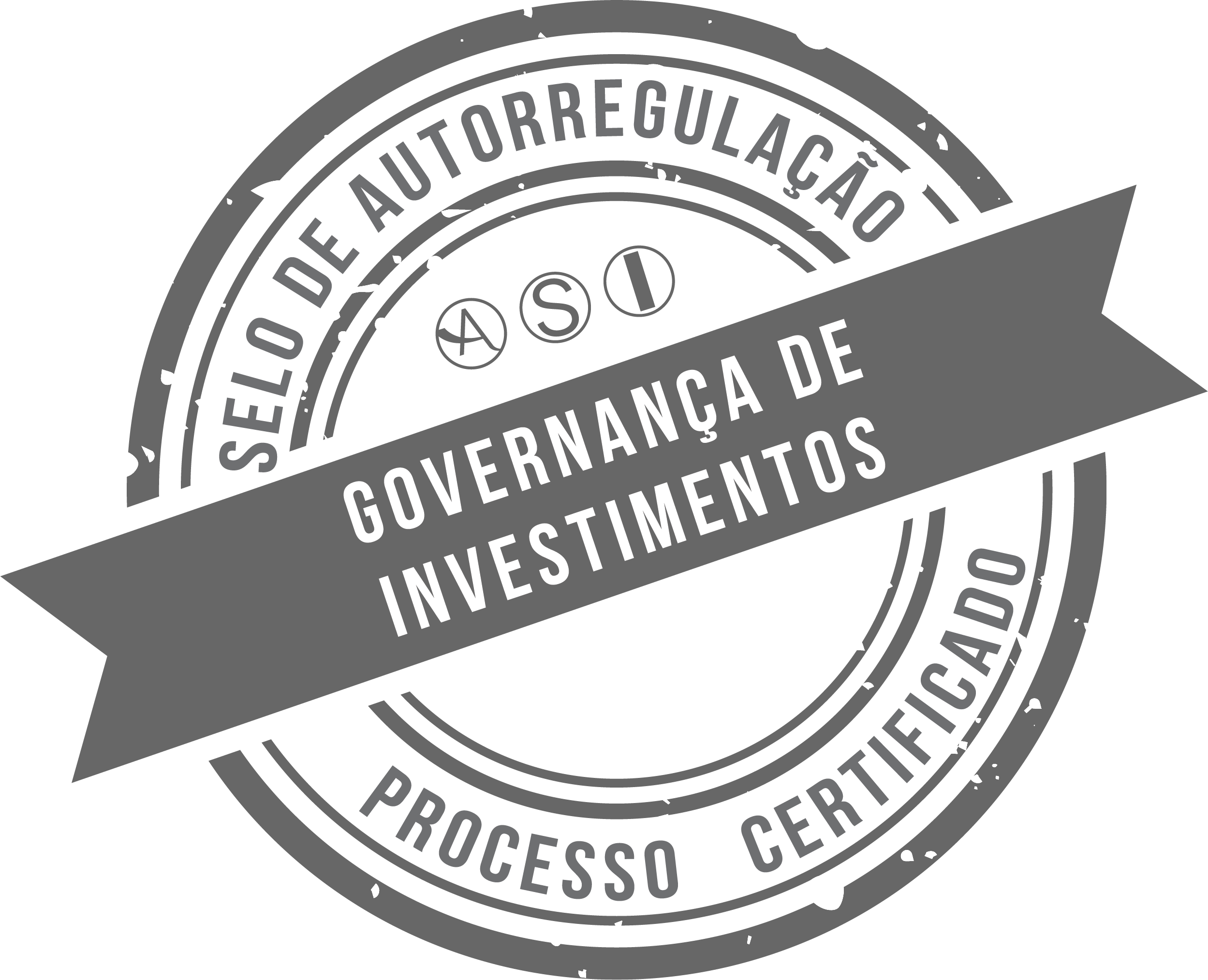 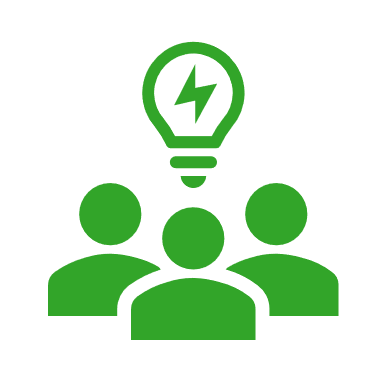 Estrutura proprietária
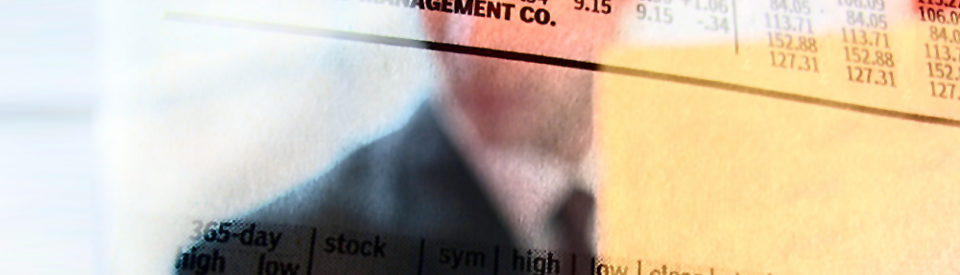 CUSTÓDIA
ARQUITETURA ABERTA DE GESTORES
Fund of Funds - FOF
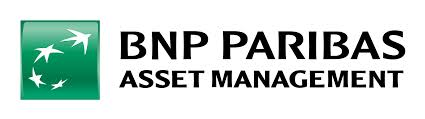 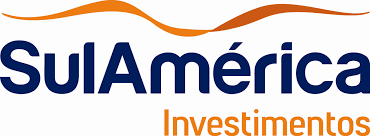 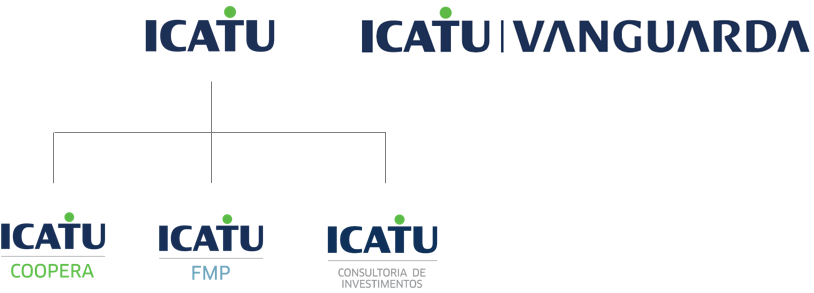 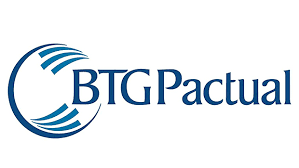 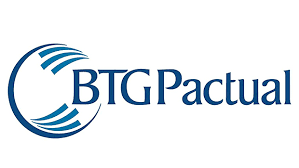 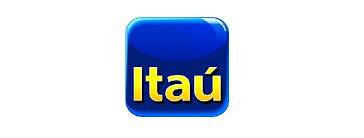 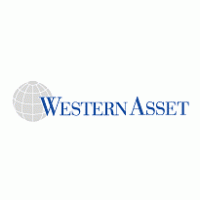 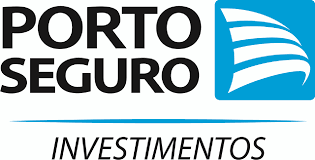 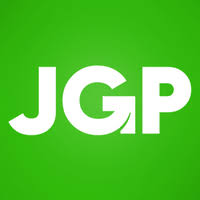 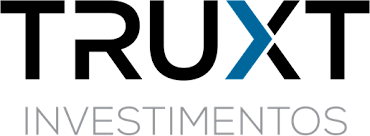 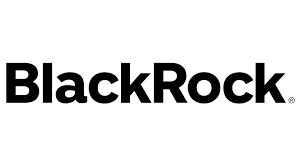 Gestores Carteiras
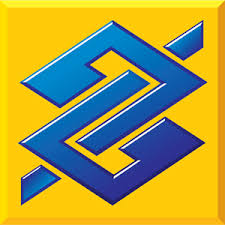 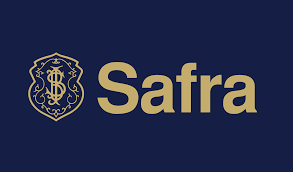 Implantação e Fomento
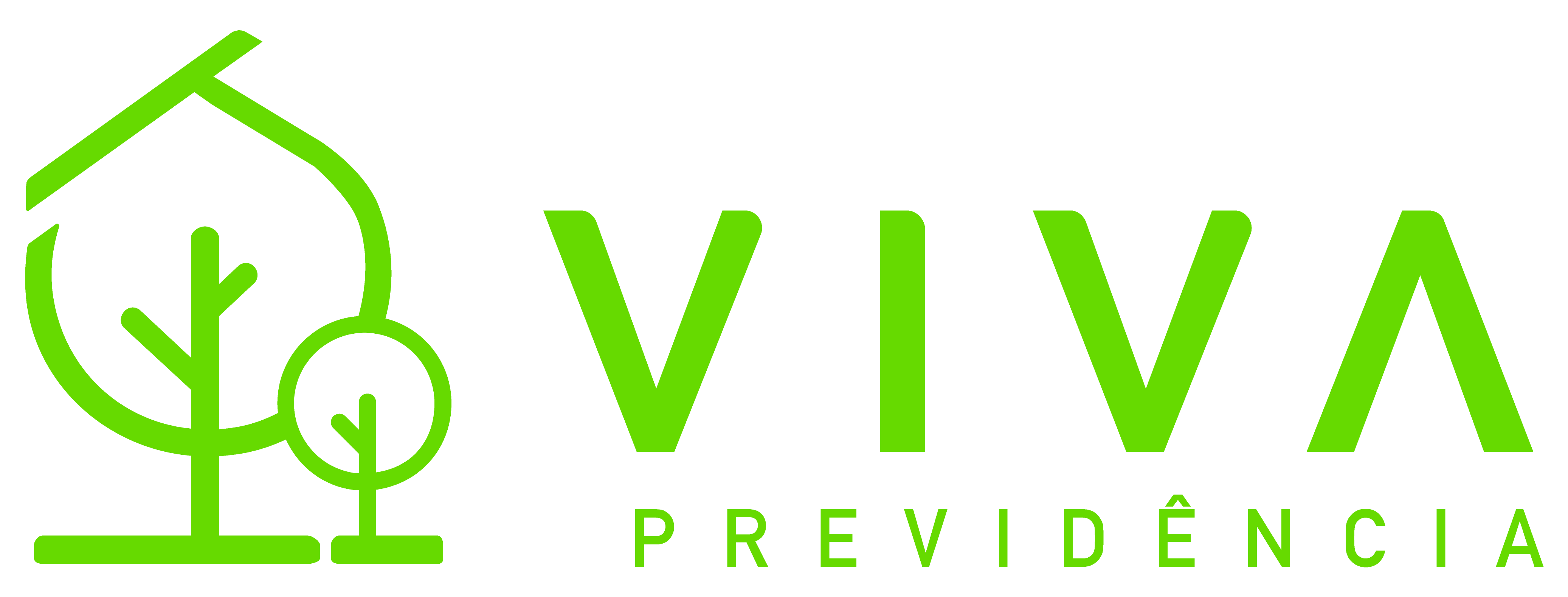 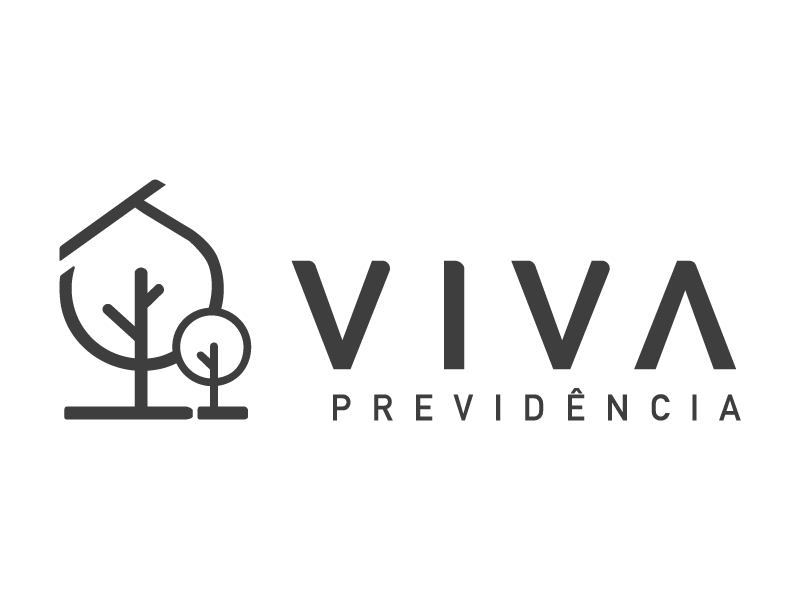 SOLUÇÕES PARA IMPLANTAÇÃO E FOMENTO DE PLANOS
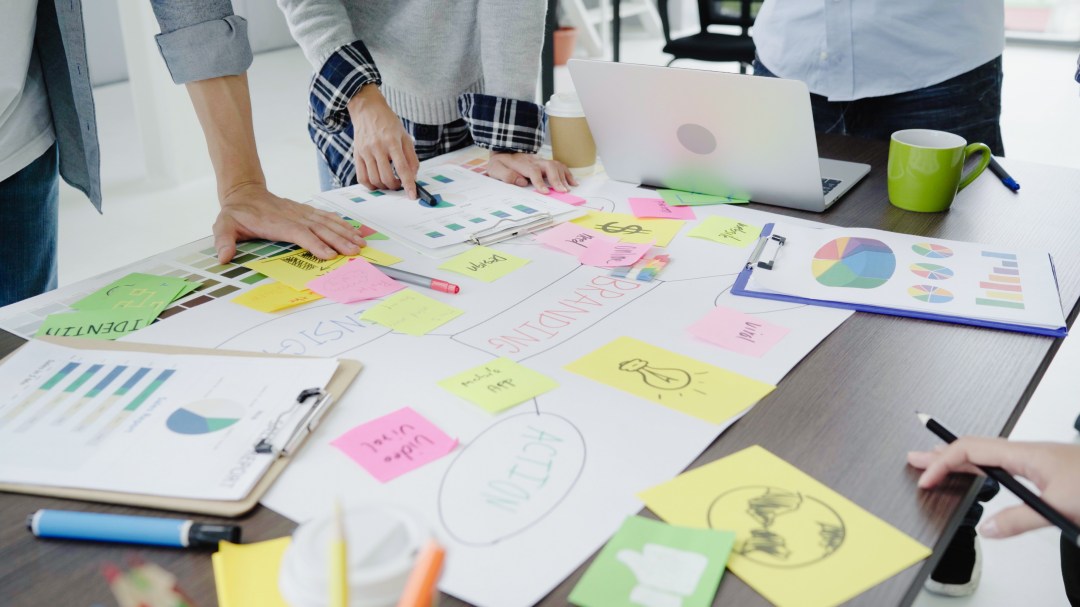 O plano de previdência requer um acompanhamento especializado, capaz de mantê-lo sempre adequado às necessidades de seus participantes

Agrega valor ao que é oferecido pelo Ente aos seus associados/filiados/vinculados
Estrutura dedicada exclusivamente ao fomento do plano
Estratégias de comunicação pensadas para evidenciar as vantagens do Plano e maximizar a capacidade de poupança previdenciária do Participante

12 especialistas, incluindo central de atendimento ativa, com profissionais em regime CLT
‘
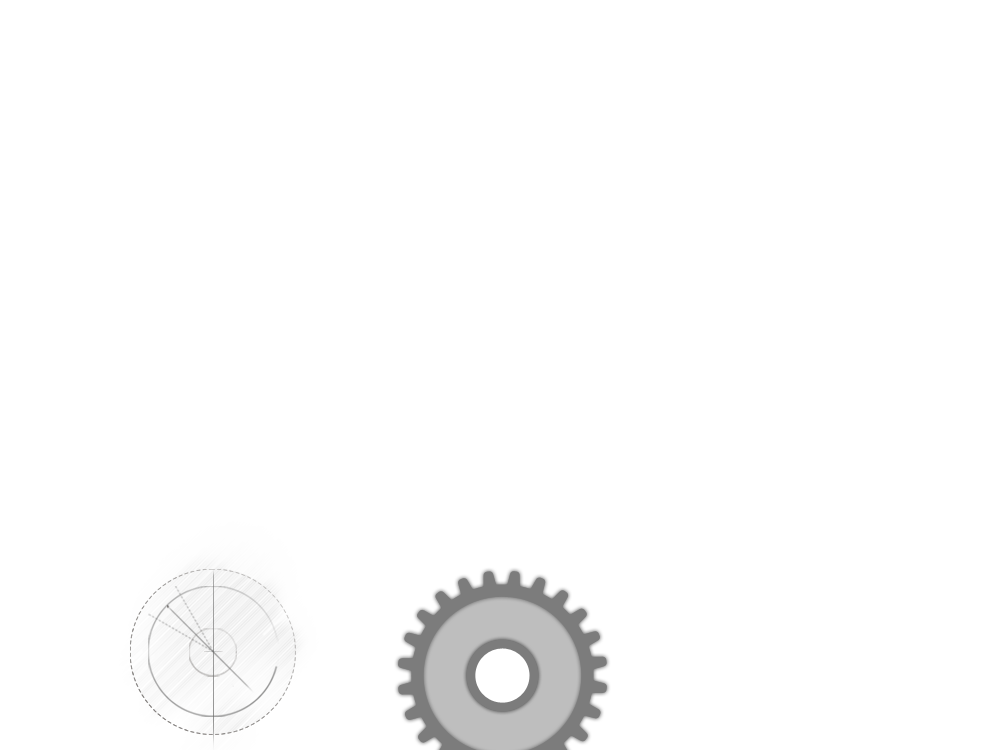 Incremento de novos participantes, a partir estudos do público potencial.

Iniciativas visando o aumento de contribuições, portabilidades e contribuições esporádicas.

Plantões programados para esclarecimento de dúvidas.

Busca constante de novos produtos e vantagens: coberturas de risco em condições diferenciadas, cashback.

Apoio profissional em questões de investimentos.
Serviços e Relacionamento
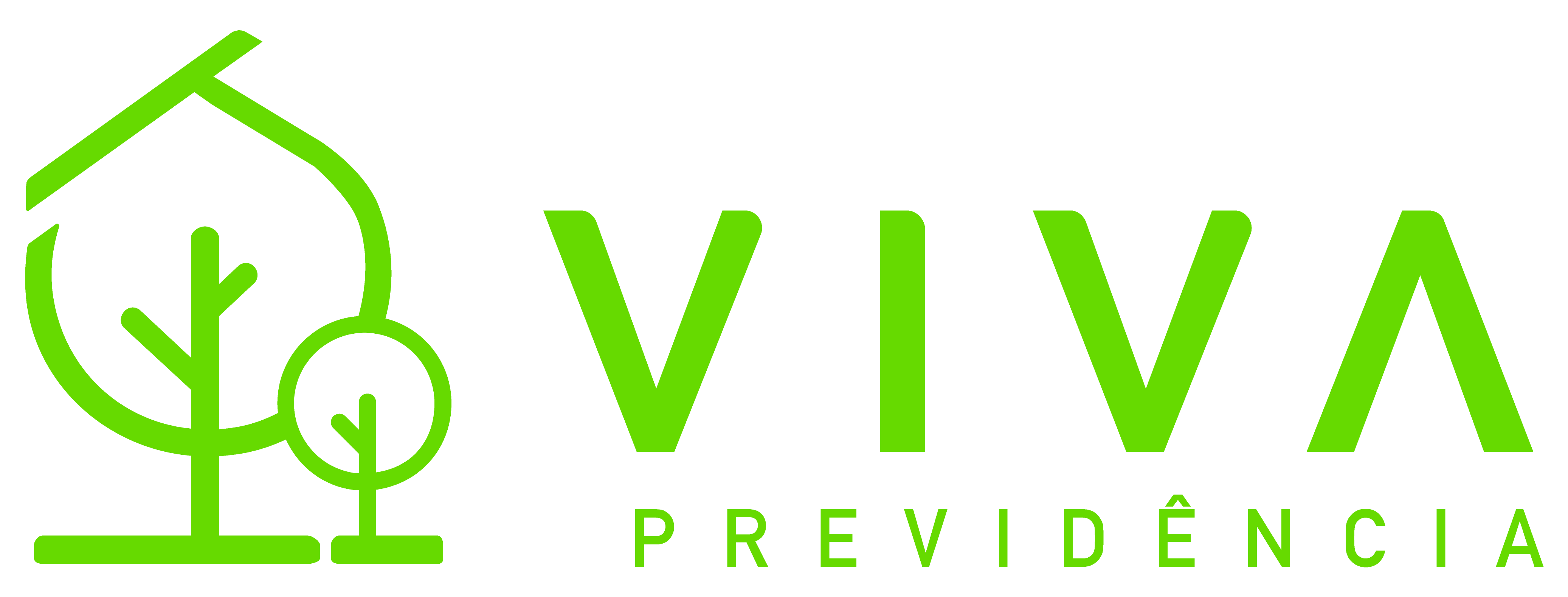 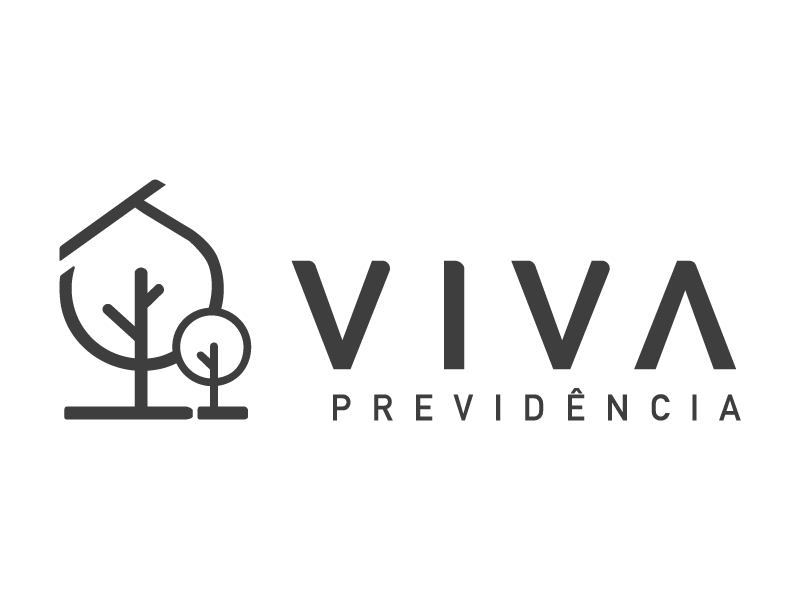 SERVIÇOS: DIFERENCIAIS NO RELACIONAMENTO COM O PARTICIPANTE
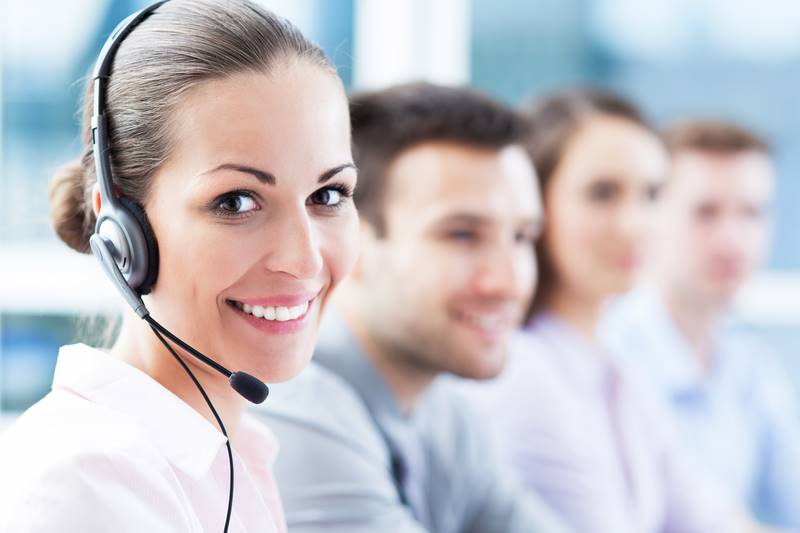 Central de Atendimento Gratuita: satisfação superior a 90%
Tratamento humanizado, com especialistas em previdência complementar, contratados em regime CLT

8.500 atendimento receptivos | 2.800 atendimentos ativos (base mensal)

Atendimento via WhatsApp
	
2.100 atendimentos mensais

Fale Conosco

9.000 solicitações mensais

Envio de SMS para confirmações

Programa de Educação Financeira e Previdenciária Viva Educa
Campanhas de comunicação
Suporte consultivo e especializado sobre previdência complementar e as características dos planos
9.000
2.109
2.752
8.440
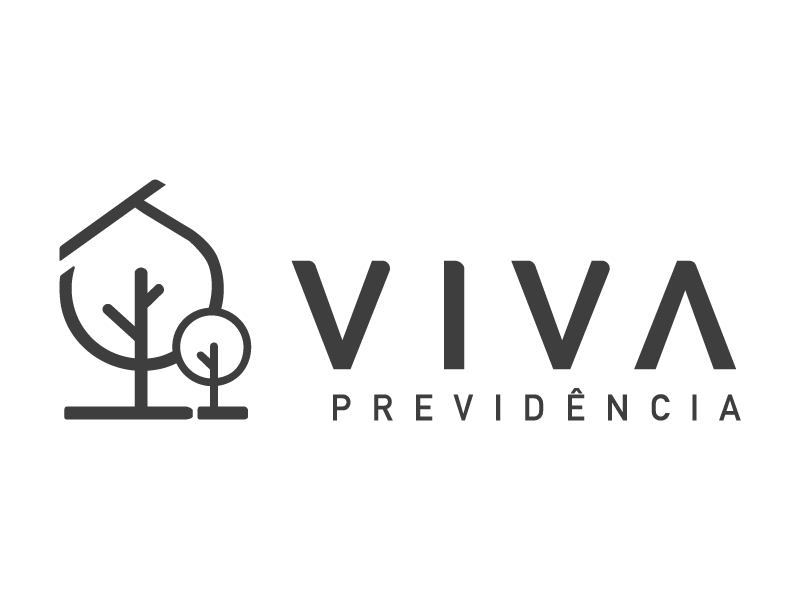 SERVIÇOS
Central (ativo)
Central (receptivo)
Média de contatos por mês
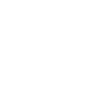 Média de contatos por mês
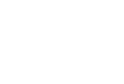 98%
de SATISFAÇÃO
Fale conosco (portal)
WhatsApp
Solicitações 
por mês
Média de contatos por mês
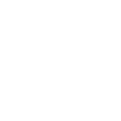 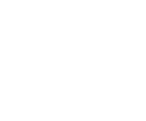 PARCERIAS
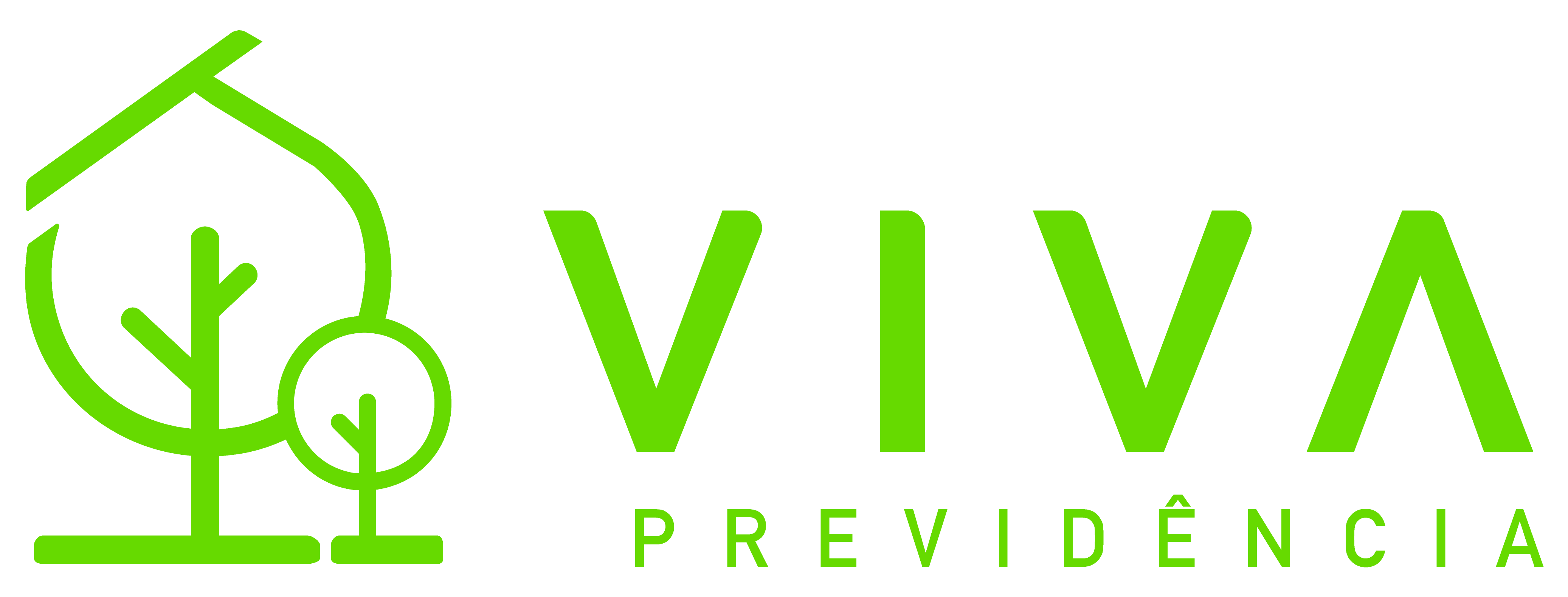 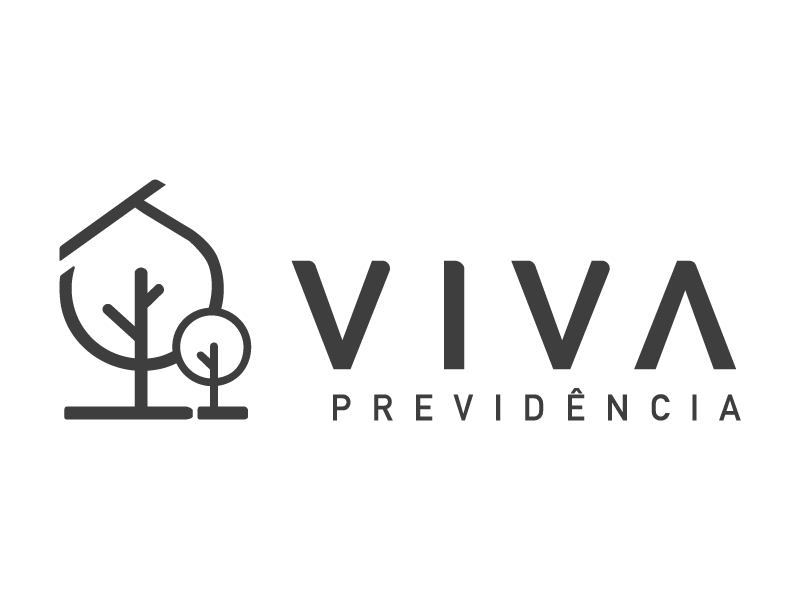 PROGRAMA DE CASHBACK
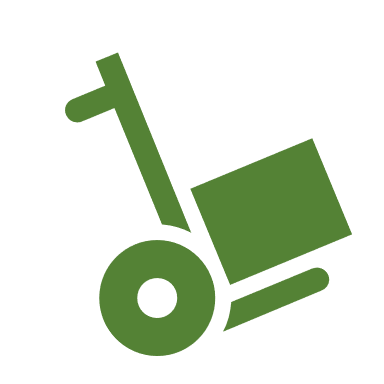 Todas as compras realizas na lojas parceiras geram cashback, com retorno para o plano de previdência
350 Lojas parceiras
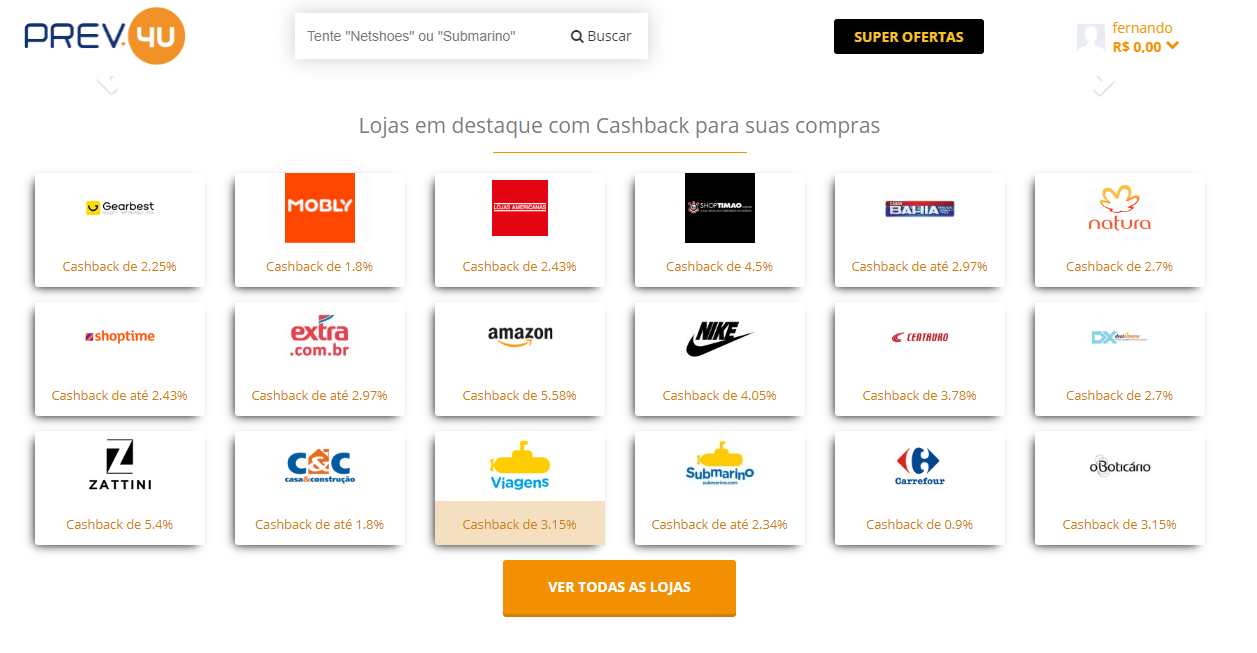 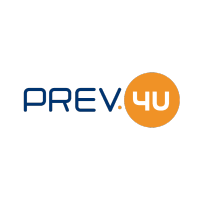 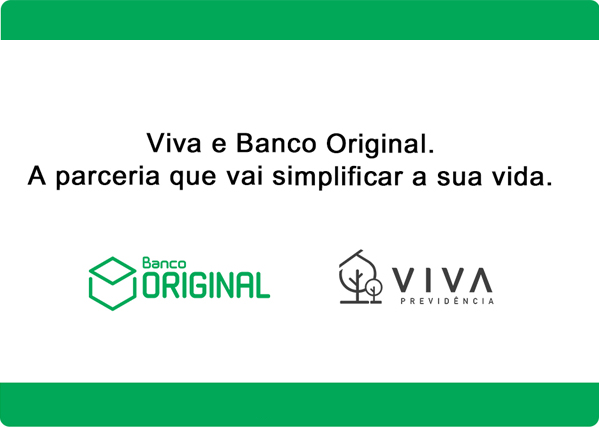 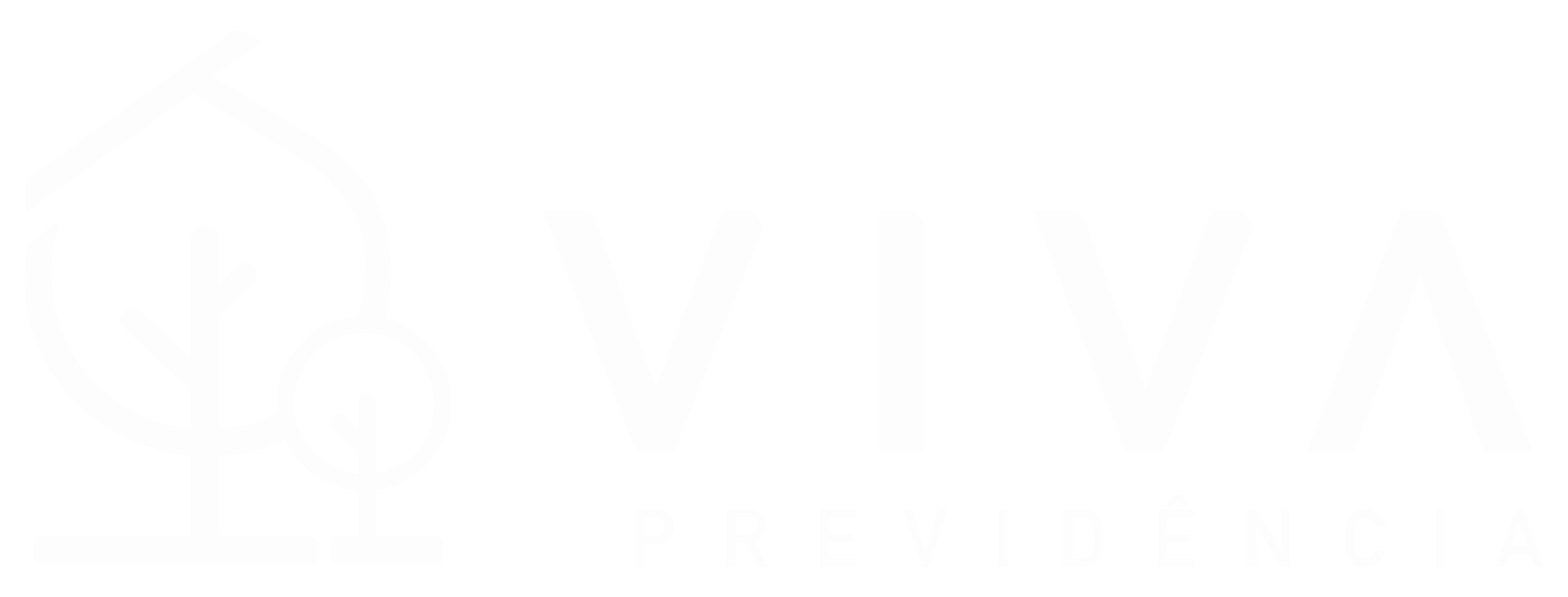 VIVA  FEDERATIVO
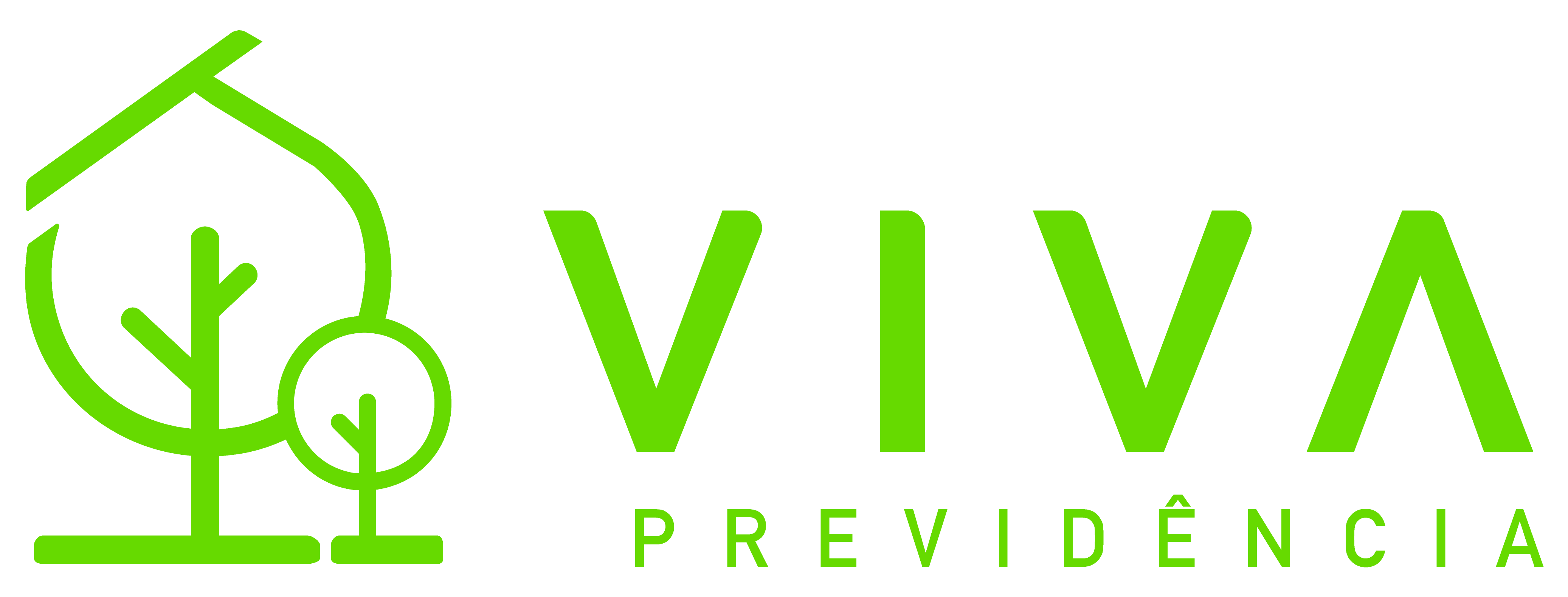 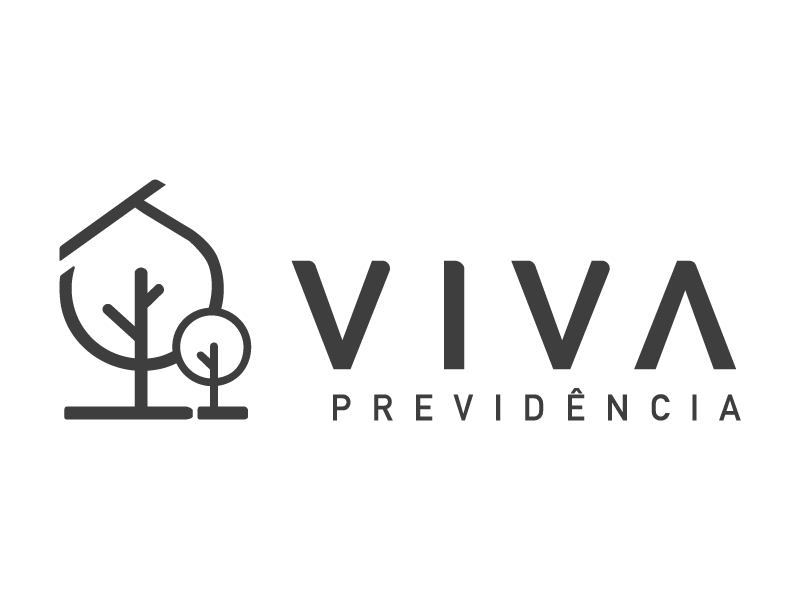 PANORAMA GERAL DO REGIME DE PREVIDÊNCIA COMPLEMENTAR
A instituição do Regime de Previdência Complementar precisou ser feita por todos os Entes Federativos que possuam RPPS, em até dois anos da data de entrada em vigor da Emenda Constitucional nº 103, de 12 de novembro de 2019, independentemente de possuírem servidores com salários acima do teto do RGPS.
Teto e Previdência complementar
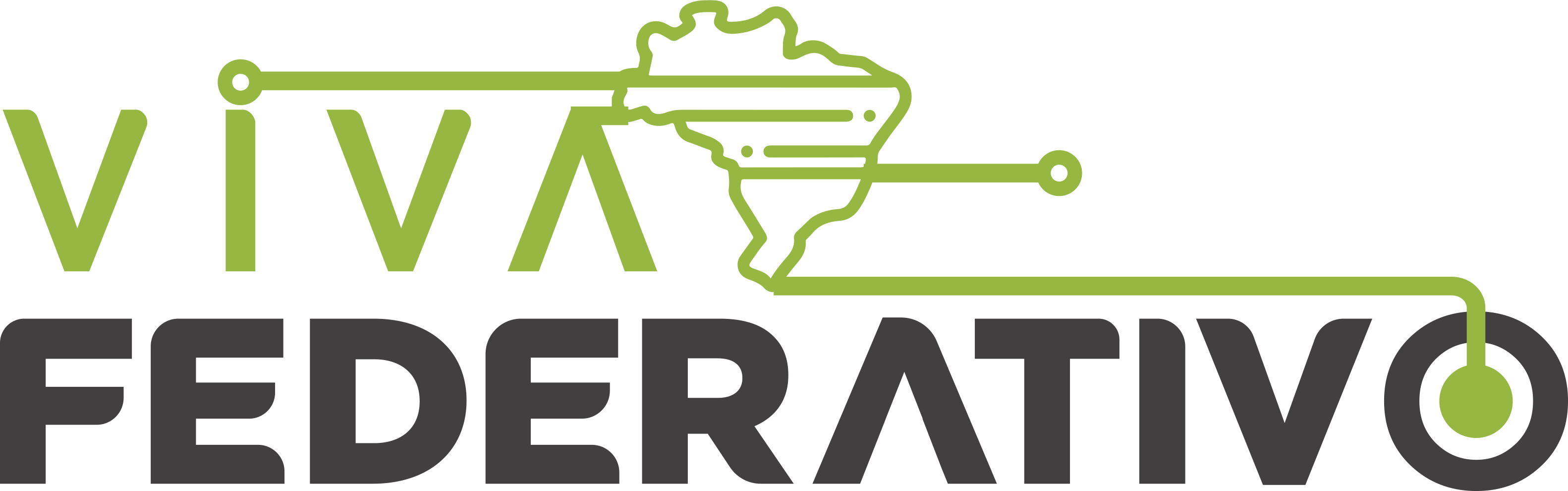 QUEM É QUEM?
VIVA PREVIDÊNCIA -  Entidade sem fins lucrativos, organizada sob a forma de fundação, responsável pela administração e execução de planos de benefícios de natureza previdenciária.
MUNICÍPIO DE PRESIDENTE PRUDENTE -  Patrocinador, empregador que oferece plano de benefício previdenciário para os seus empregados.
PARTICIPANTE -  Servidor que adere ao VIVA FEDERATIVO e, o ASSISTIDO, é o participante ou o seu beneficiário em gozo de benefício previdenciário.
19
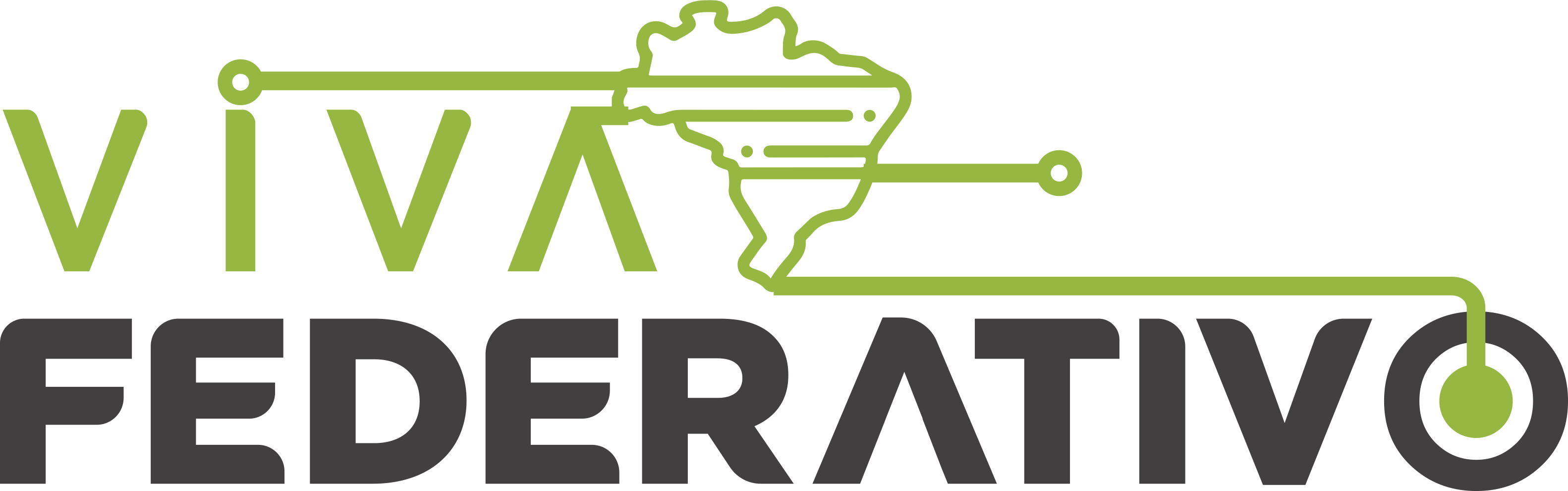 O plano de benefícios VIVA FEDERATIVO foi criado para acolher os SERVIDORES* vinculados aos PATROCINADORES - Entes Federativos e aos seus respectivos poderes regularmente constituídos, que buscam meios seguros de planejar seu próprio futuro e o de sua família.
A QUEM SE DESTINA
*SERVIDORES: titulares de cargo efetivo do Município de Presidente Prudente, das autarquias e fundações públicas municipais e da Câmara Municipal.
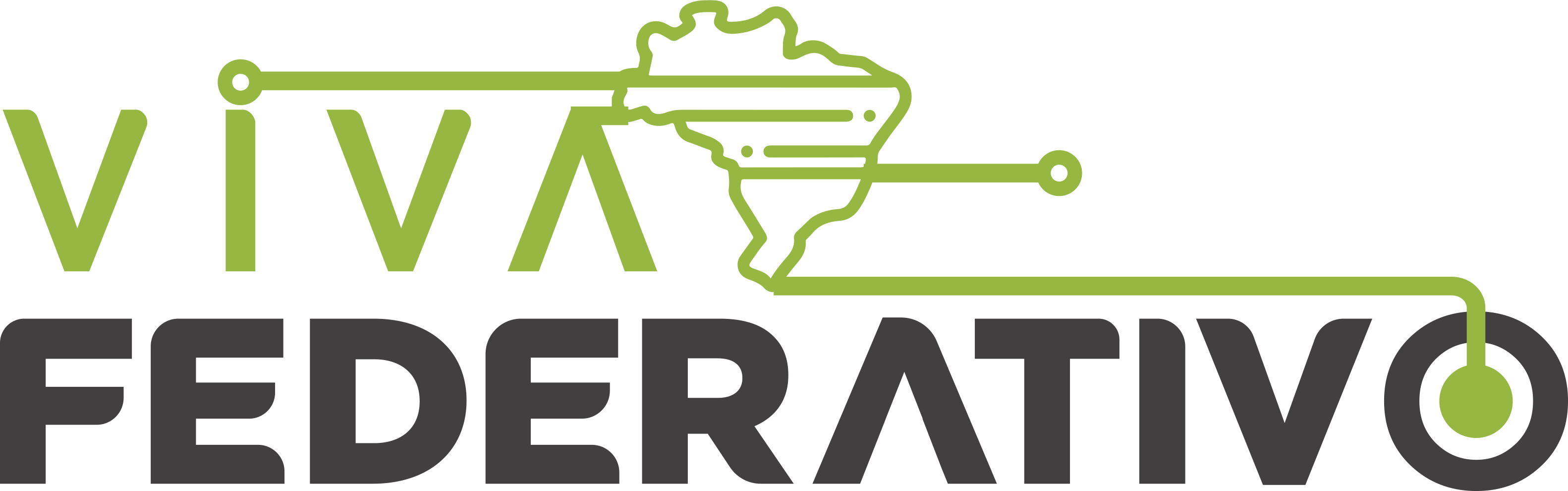 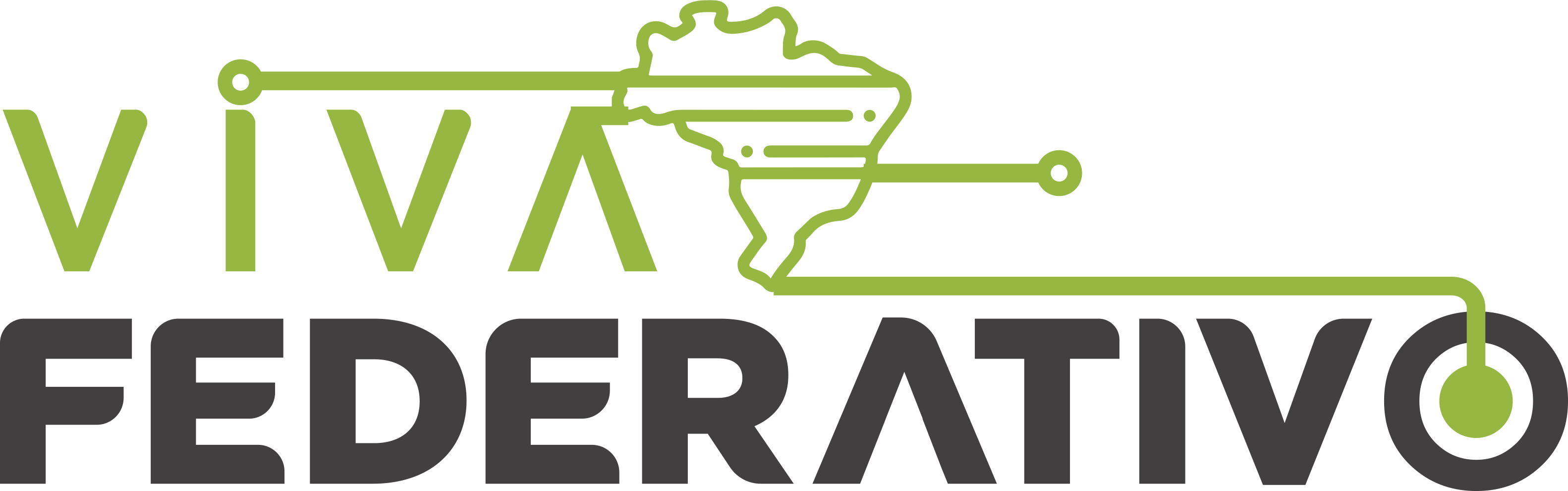 ADESÃO FACULTATIVA
ADESÃO AUTOMÁTICA
Remuneração
A QUEM SE DESTINA
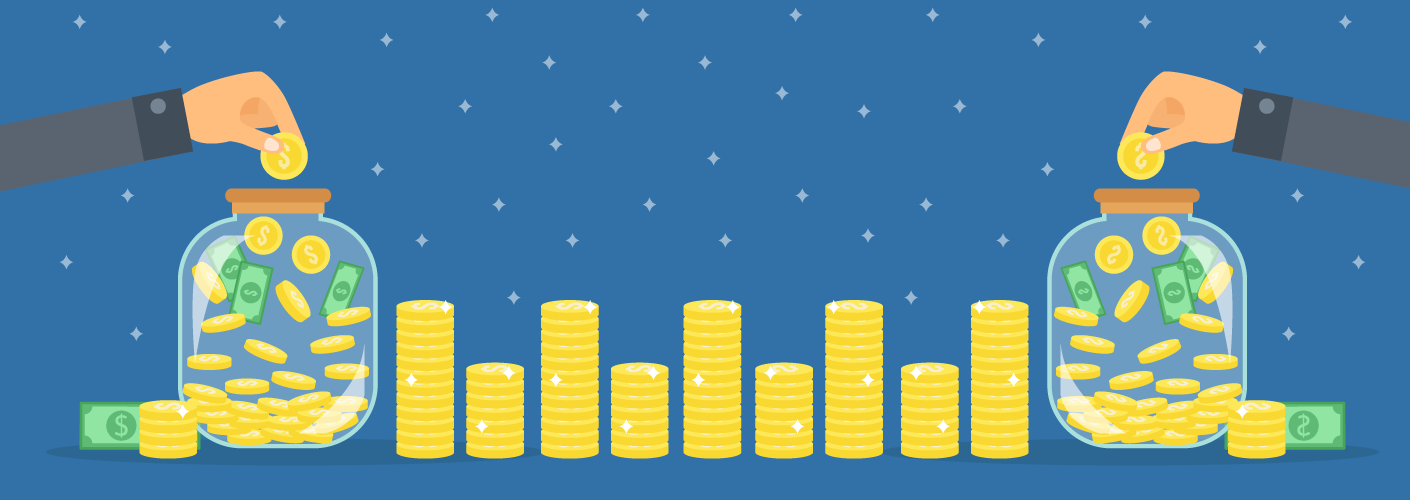 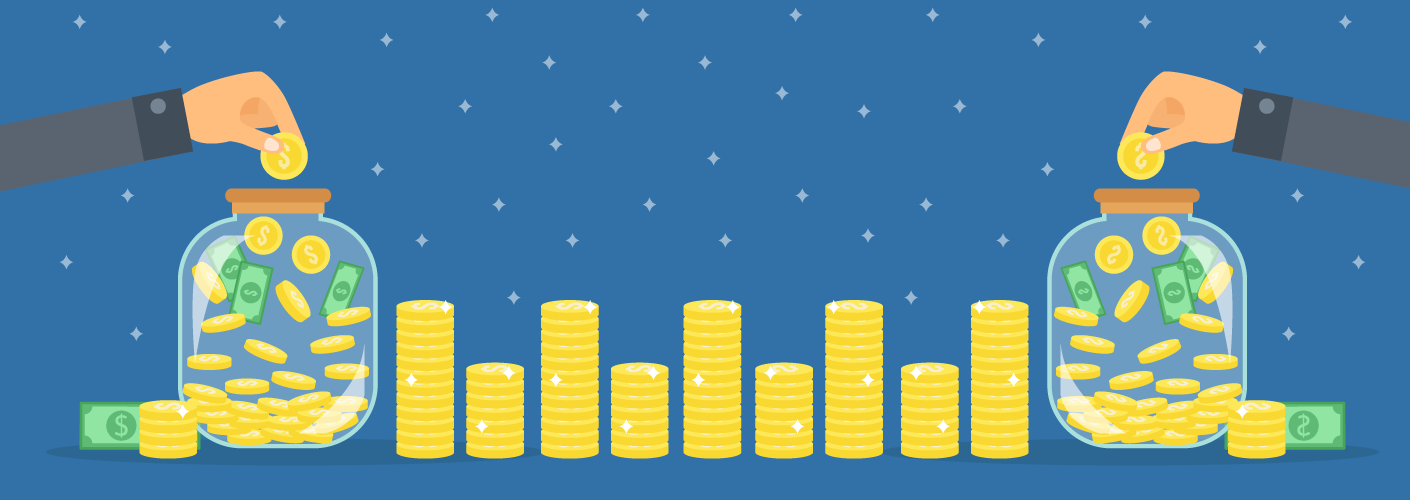 R$ 7.087,22
ADESÃO FACULTATIVA
ADESÃO FACULTATIVA
Admissão
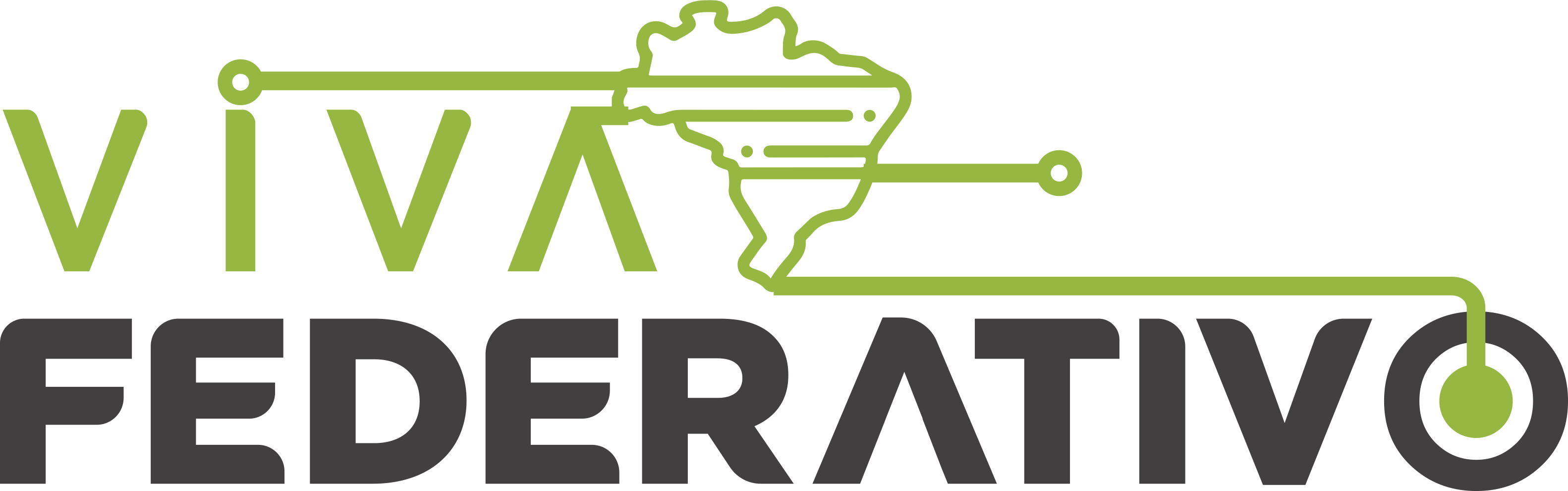 30/05/2022
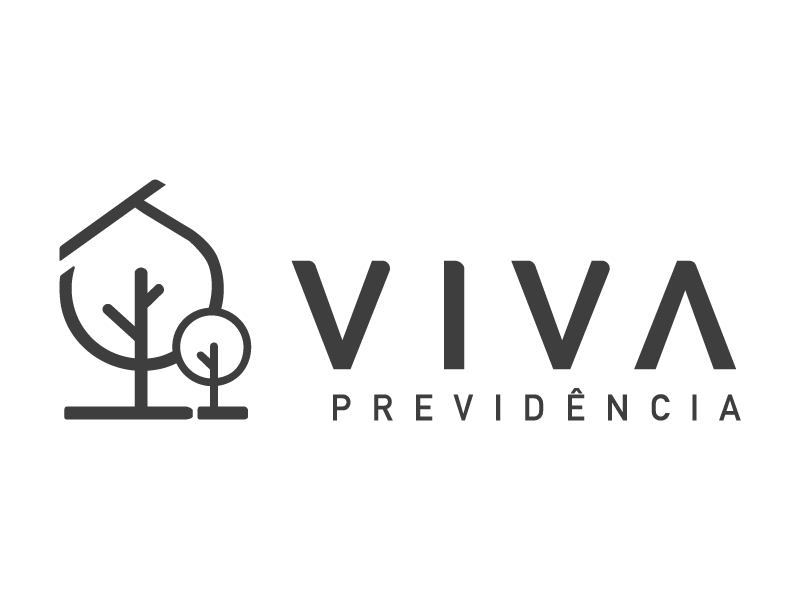 SOBRE A INSCRIÇÃO
O plano de benefícios VIVA FEDERATIVO foi criado para acolher os SERVIDORES* vinculados aos PATROCINADORES - Entes Federativos e aos seus respectivos poderes regularmente constituídos, que buscam meios seguros de planejar seu próprio futuro e o de sua família.
Percentual MÁXIMO de Contribuição e Regime PROGRESSIVO de Tributação
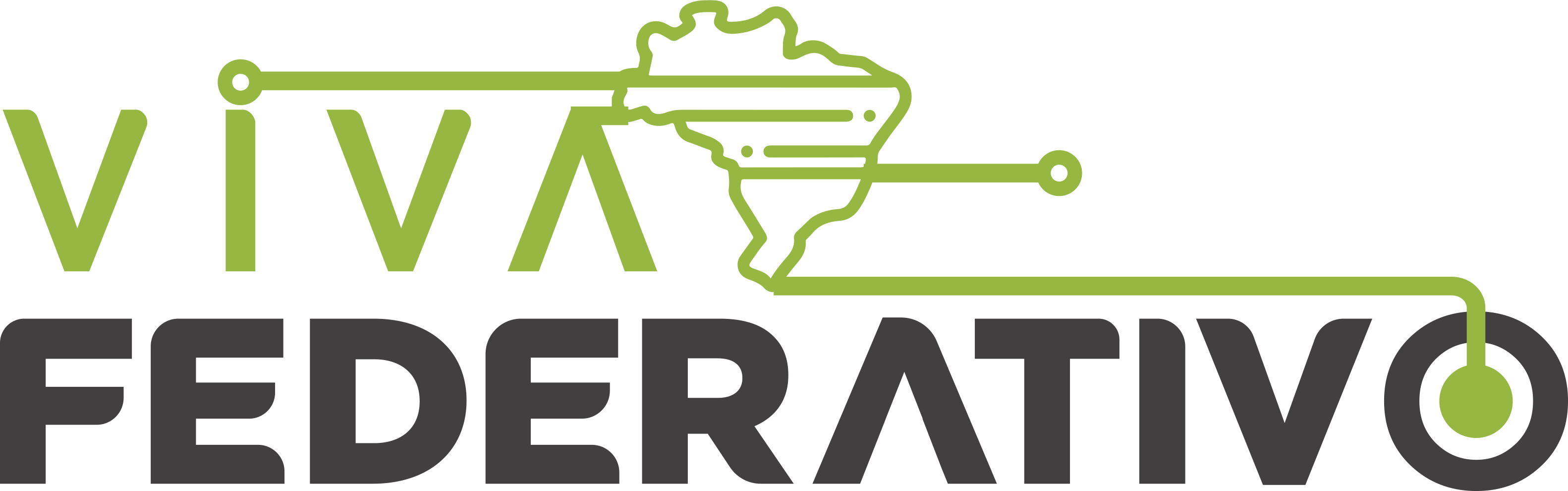 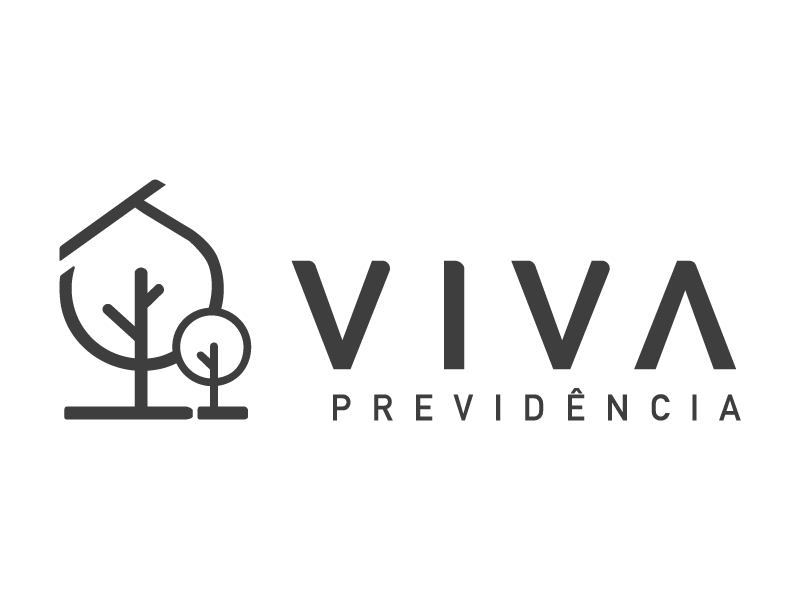 SOBRE A INSCRIÇÃO
O plano de benefícios VIVA FEDERATIVO foi criado para acolher os SERVIDORES* vinculados aos PATROCINADORES - Entes Federativos e aos seus respectivos poderes regularmente constituídos, que buscam meios seguros de planejar seu próprio futuro e o de sua família.
ADESÃO FACULTATIVA
ADESÃO AUTOMÁTICA
Remuneração
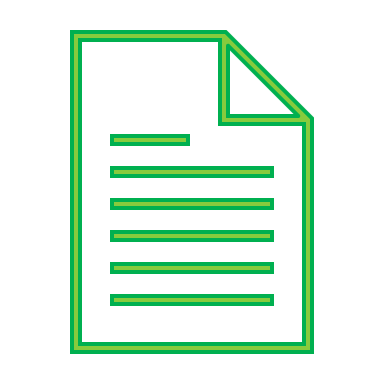 R$ 7.087,22
ADESÃO FACULTATIVA
ADESÃO FACULTATIVA
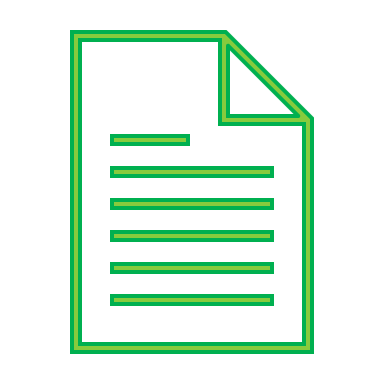 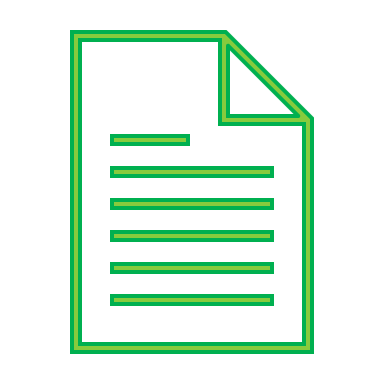 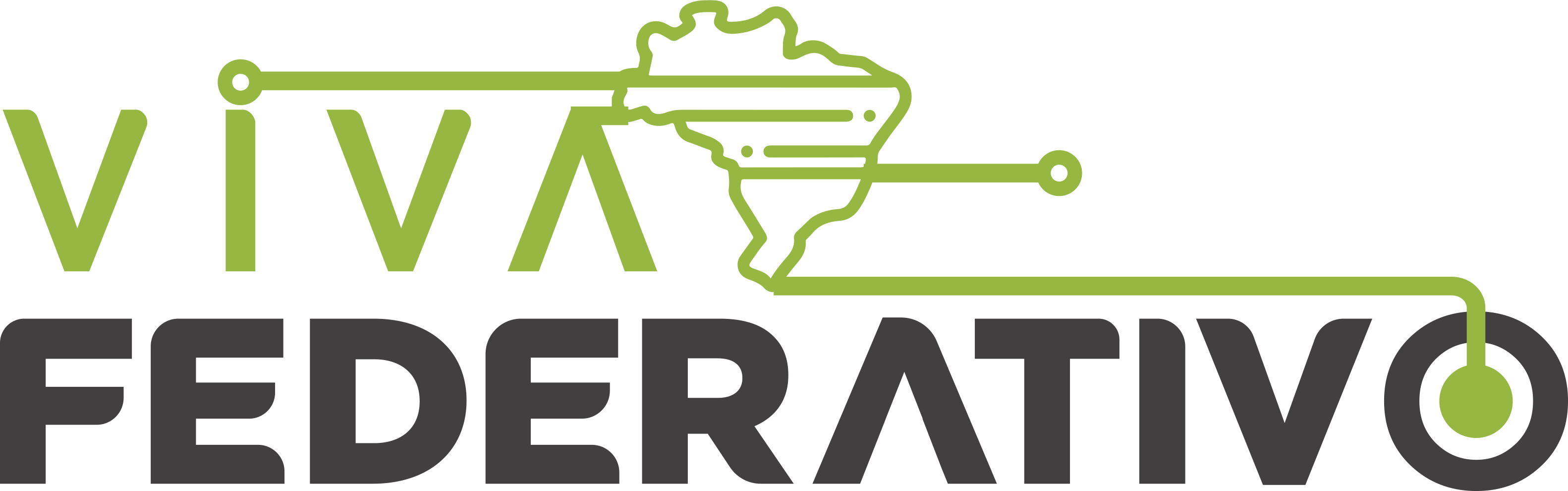 Admissão
30/05/2022
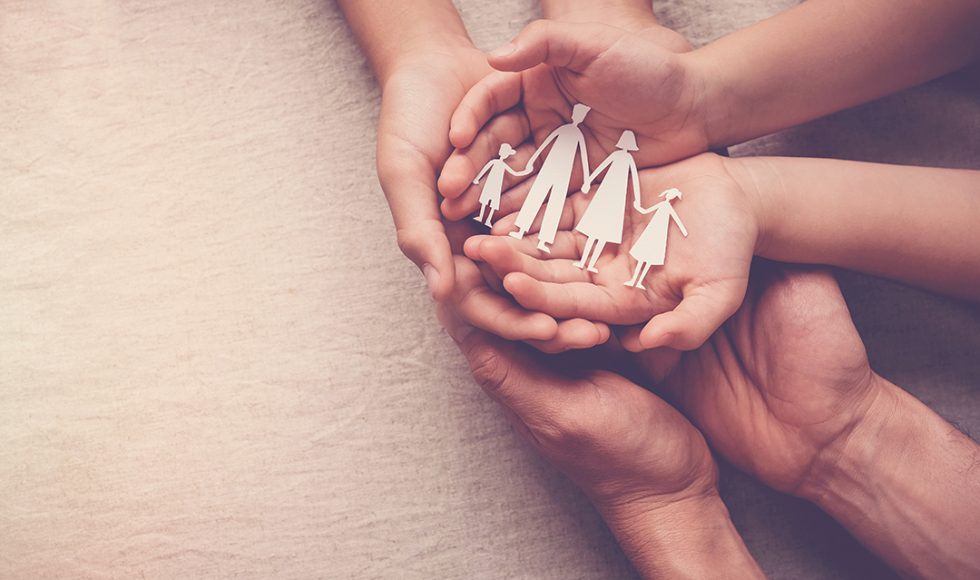 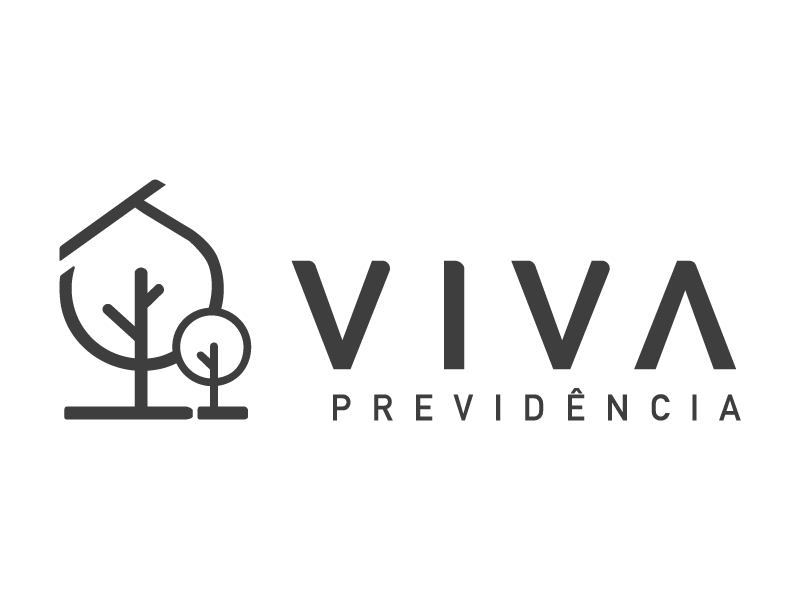 BENEFICIÁRIOS
Por meio da Área do Participante, no Portal da VIVA, quando estiver liberada. Até lá pode ser utilizado formulário próprio.
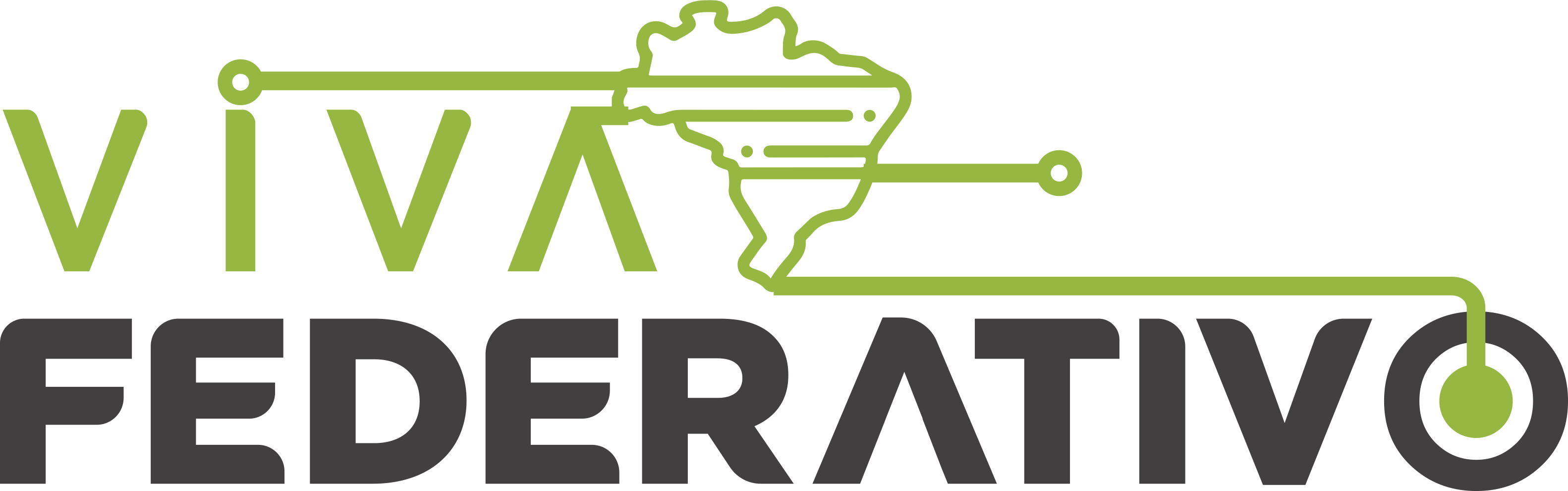 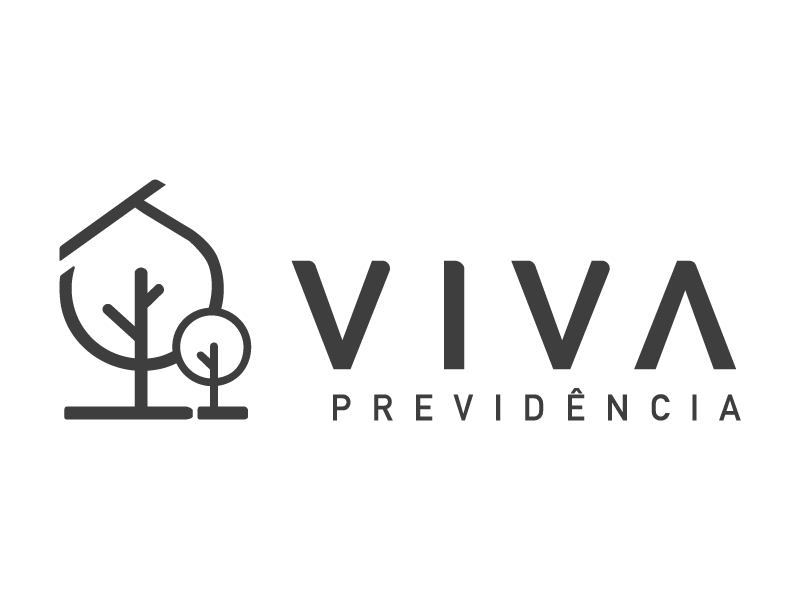 PLANO DE CUSTEIO – SALÁRIO DE PARTICIPAÇÃO
Documentos
Salário de Participação: 

para o Participante Ativo Patrocinado, equivale à parcela de sua remuneração ou subsídio que exceder o teto do RGPS; 

para o Participante Ativo Facultativo, equivale ao valor da remuneração ou do subsídio do Participante.


*Salário de Participação, acrescido do teto do RGPS, não poderá exceder o limite que dispõe o inciso XI do artigo 37 da Constituição Federal.

*O Salário de Participação do Participante vinculado a dois ou mais Patrocinadores será a soma dos salários recebidos de cada uma delas, observado o limite acima.
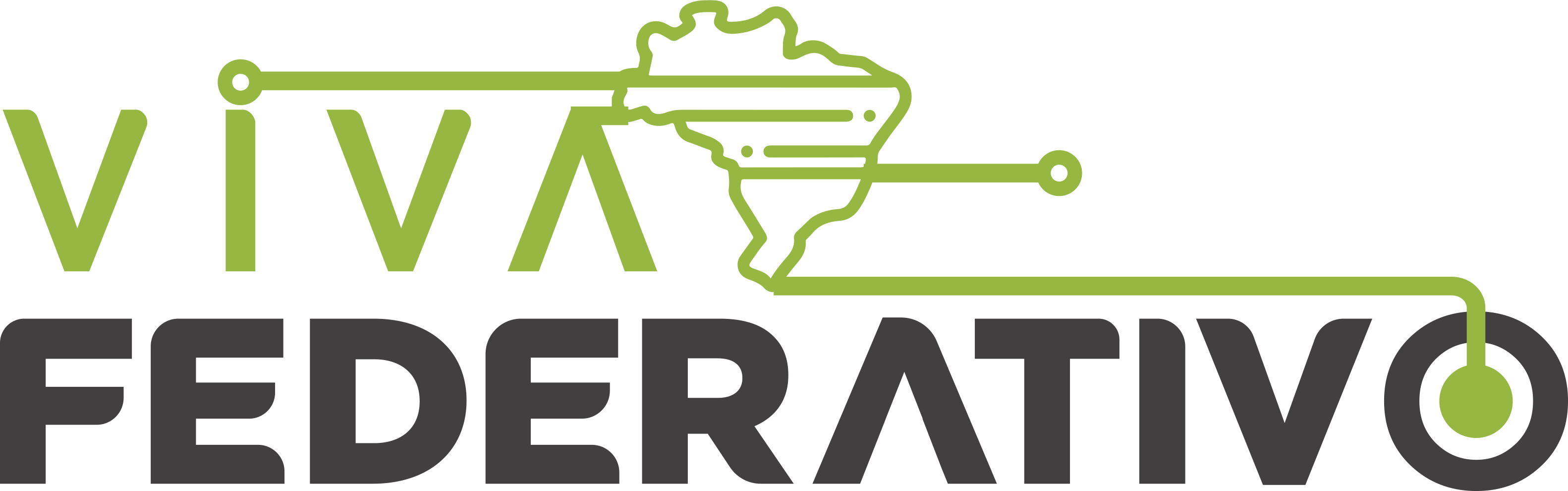 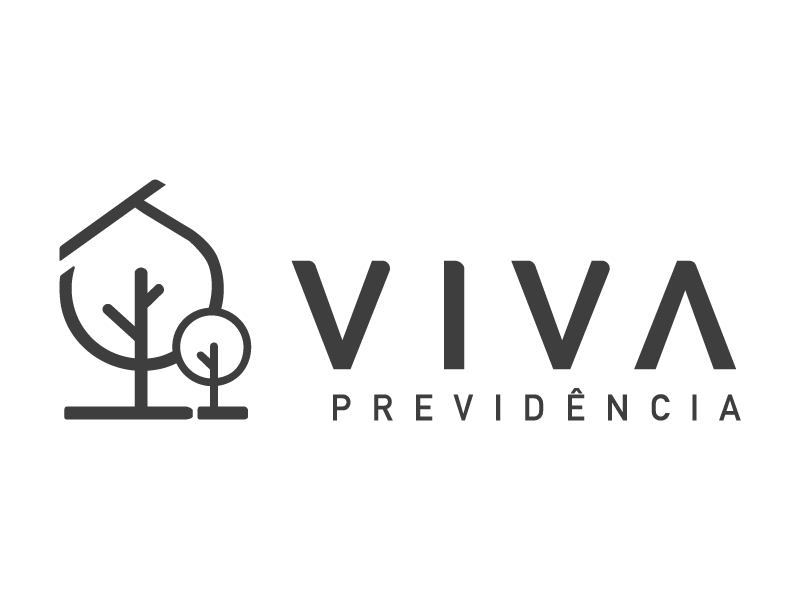 PLANO DE CUSTEIO – CONTRIBUIÇÕES MENSAIS
CONTRIBUIÇÕES DO PARTICIPANTE
CONTRIBUIÇÕES DO PATROCINADOR
Documentos
CONTRIBUIÇÃO BÁSICA
- Mensal e Obrigatória -

Equivalente a do Participante sem exceder o percentual de 7,5% do SP
CONTRIBUIÇÃO BÁSICA
- Mensal e Obrigatória -
 
De 5,5%  a 8,5% do Salário de Participação
CONTRIBUIÇÃO ADICIONAL
- Mensal e Facultativa -
 
Mínima de 3% do Salário de Participação
CONTRIBUIÇÃO DE RISCO
- Mensal e se opção pelo seguro -
 
Equivalente a do Participante
CONTRIBUIÇÃO DE RISCO
- Mensal e se opção pelo seguro -
 
Alíquota a definir
CONTRIBUIÇÃO ADICIONAL DE RISCO
- Mensal e se opção pelo seguro -
 
Alíquota a definir
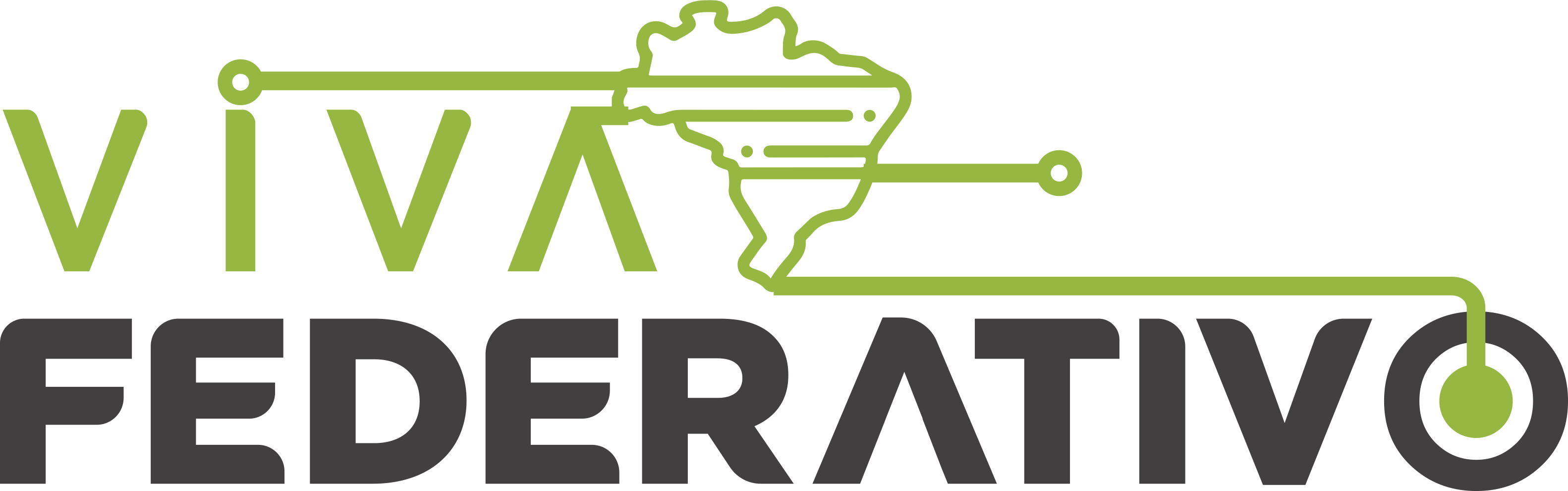 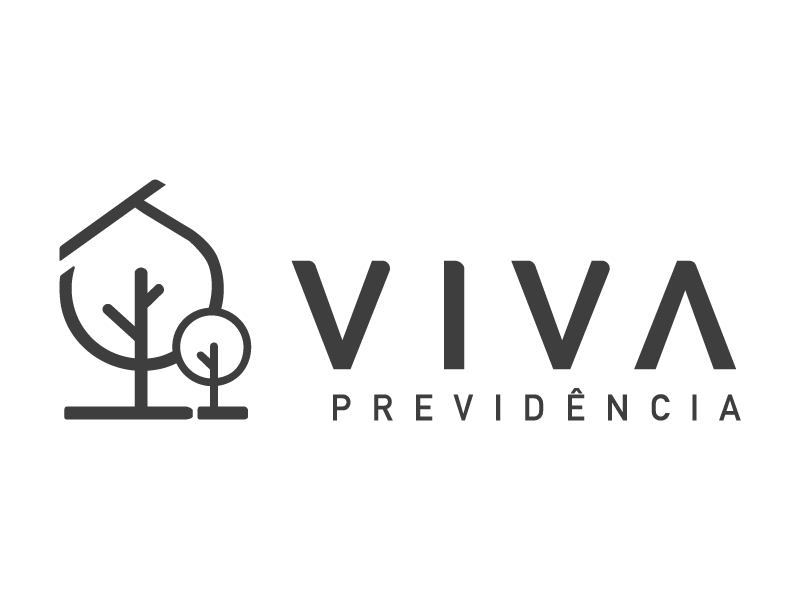 PLANO DE CUSTEIO - CONTRIBUIÇÕES
CONTRIBUIÇÕES DO PARTICIPANTE
CONTRIBUIÇÕES DO PATROCINADOR
Documentos
CONTRIBUIÇÃO VOLUNTÁRIA
- Esporádica e Facultativa -
 
Livre valor
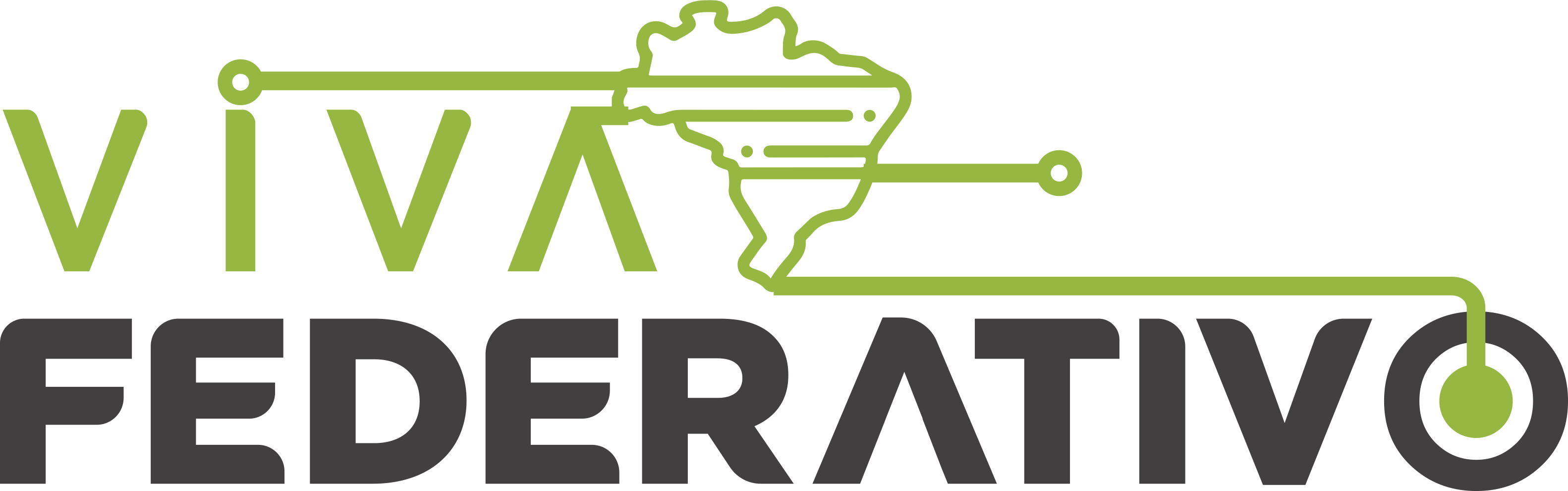 PLANO DE CUSTEIO - CONTRIBUIÇÕES
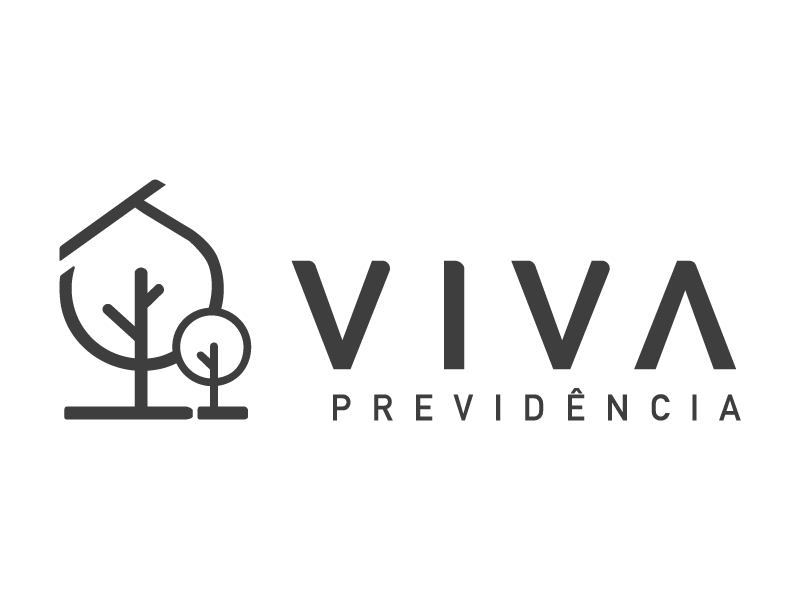 PLANO DE CUSTEIO - CONTRIBUIÇÕES
MODALIDADE DE CONTRIBUIÇÃO DEFINIDA
Documentos
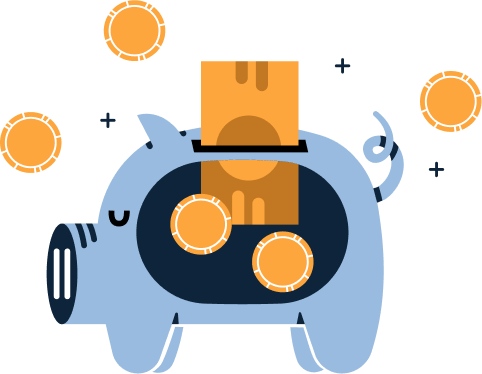 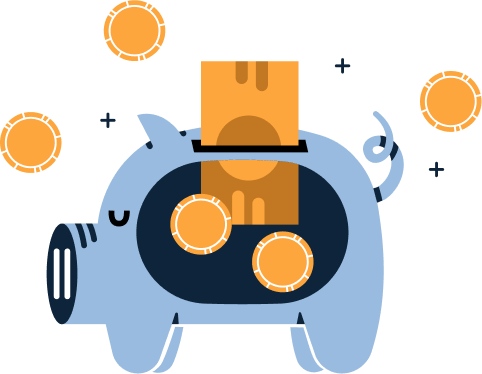 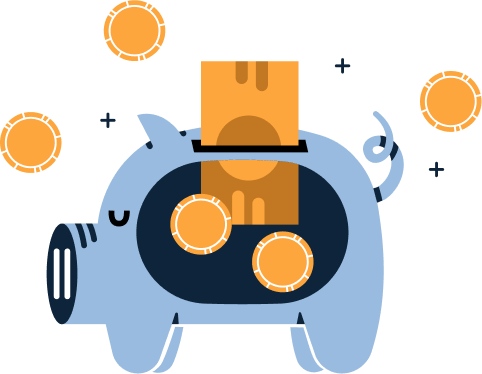 Alterações nos níveis de contribuição devem ser realizadas por meio do Fale Conosco, no Portal da VIVA, a cada mês de julho para vigorar a partir de setembro.
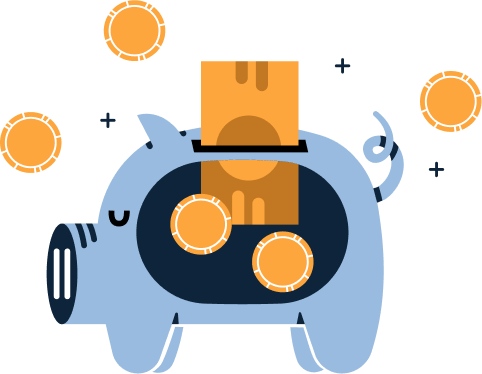 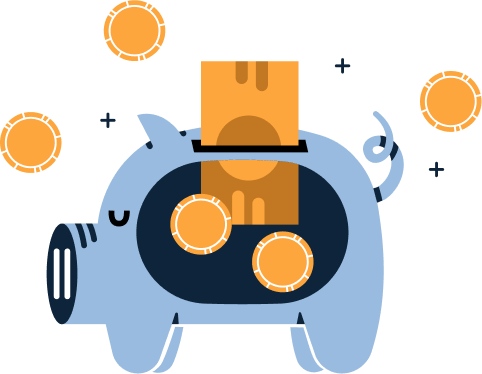 SALDO TOTAL INDIVIDUAL
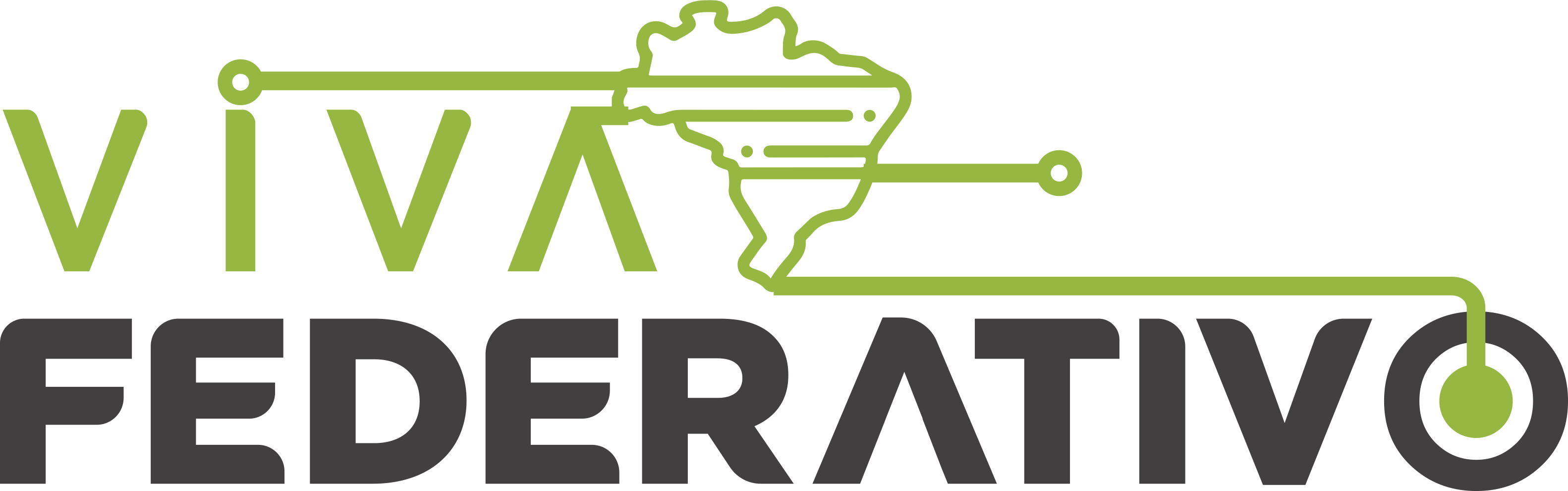 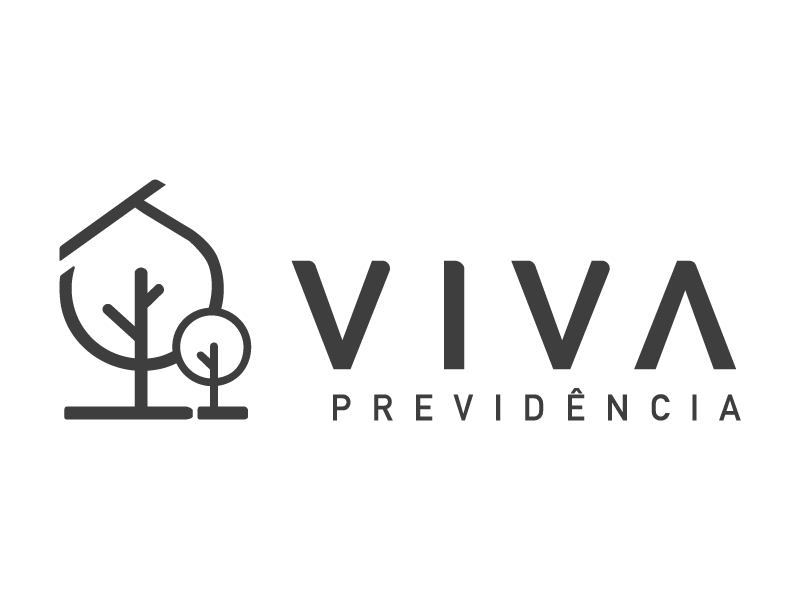 PLANO DE CUSTEIO – CONTRIBUIÇÕES
Documentos
Detalhes sobre as Contribuições:

O Patrocinador deverá recolher as contribuições mensais de sua responsabilidade à VIVA juntamente com as contribuições retidas dos Participantes, constantes da folha de pagamento até o 15º dia útil do mês subsequente ao do mês da respectiva competência.

A inobservância deste prazo sujeita ao pagamento do valor correspondente à obrigação, atualizado pela variação da cota patrimonial do Plano no período compreendido entre a data devida para o recolhimento das contribuições e a data do efetivo pagamento, além da incidência de multa de 2% sobre o valor corrigido.

O Participante em licença não remunerada poderá suspender o aporte da Contribuição Básica, da Contribuição de Risco ou da Contribuição Adicional de Risco para o Plano por no máximo 24 meses ininterruptos ou não, no período de 60 (sessenta) meses, sem prejuízo da manutenção de sua inscrição.
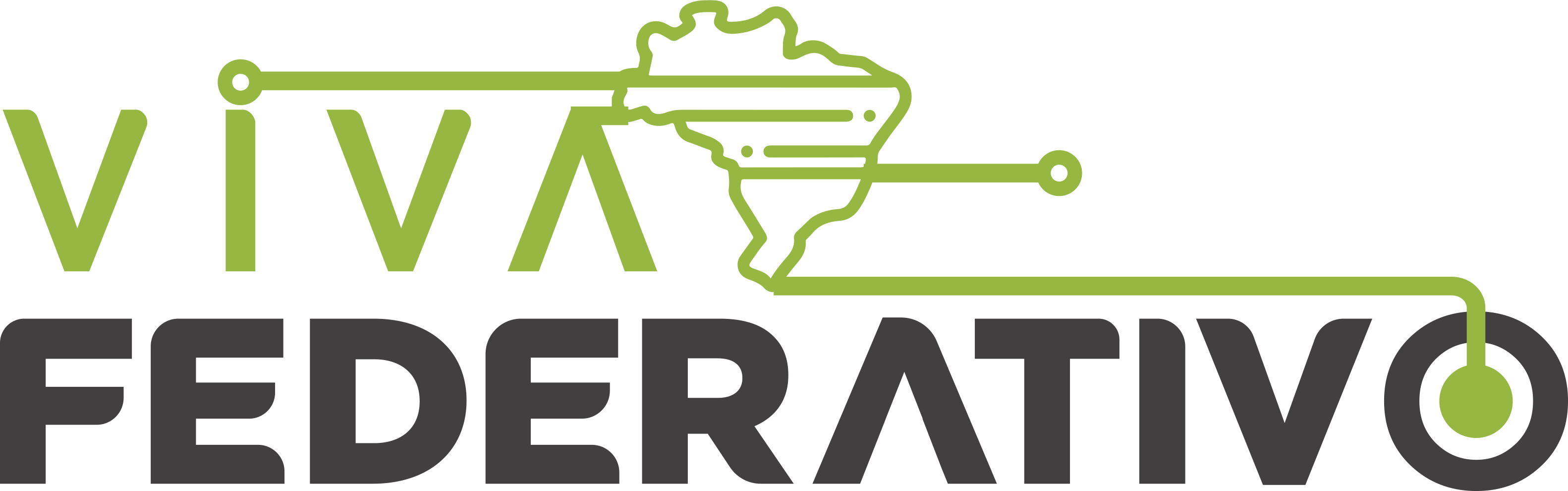 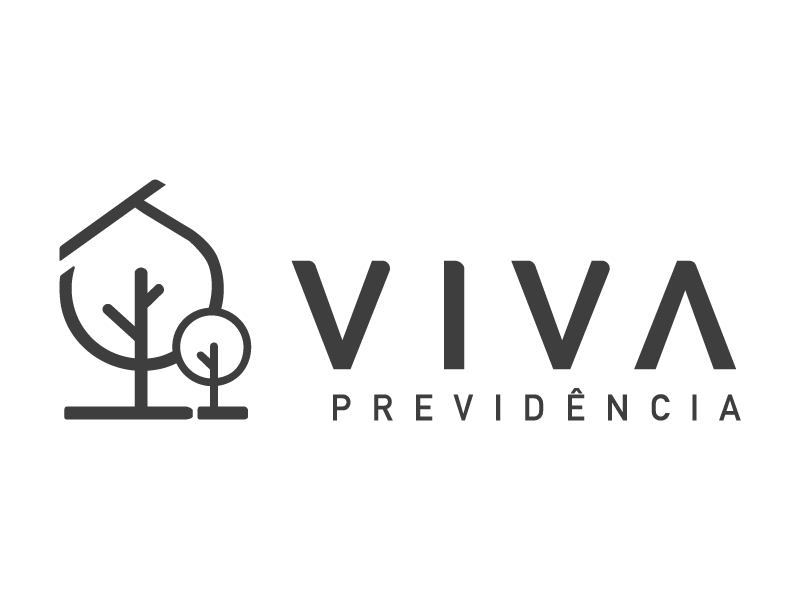 BENEFÍCIOS - ELEGIBILIDADES
Documentos
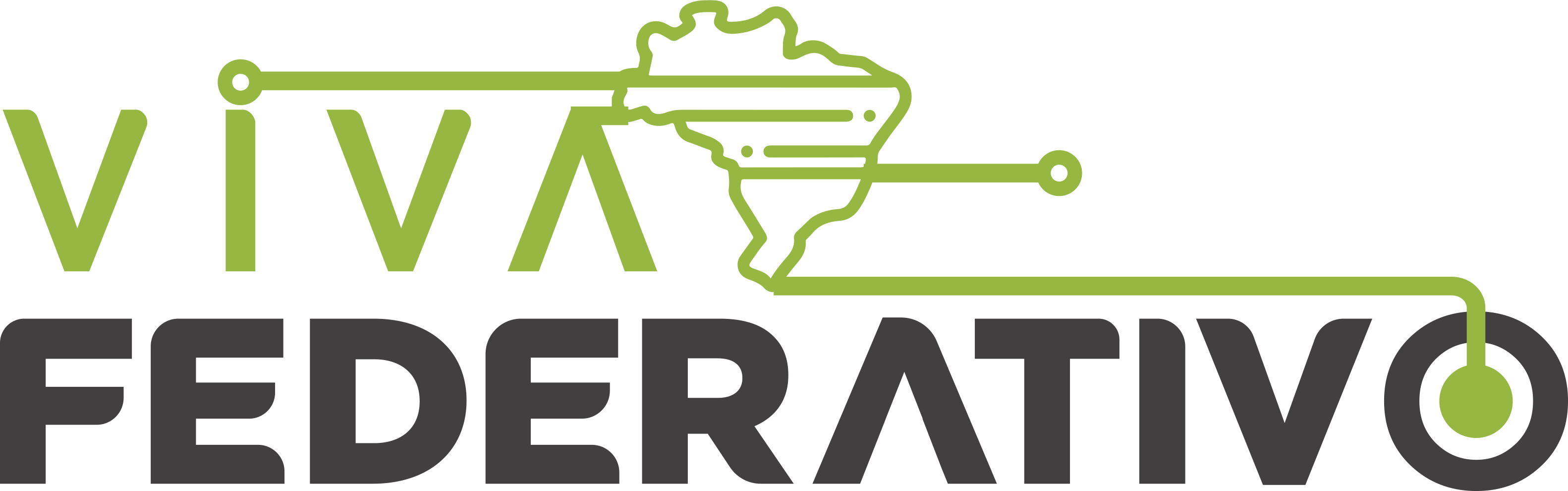 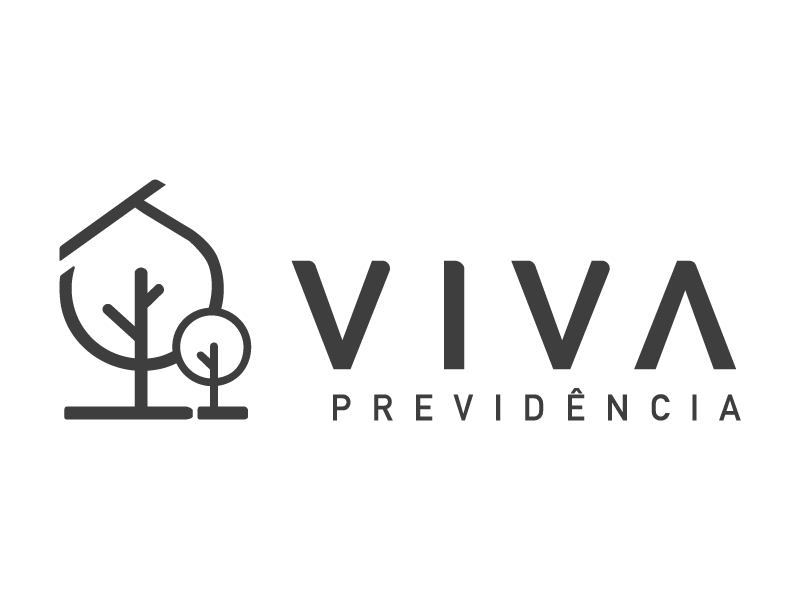 BENEFÍCIOS – FORMAS DE RECEBIMENTO
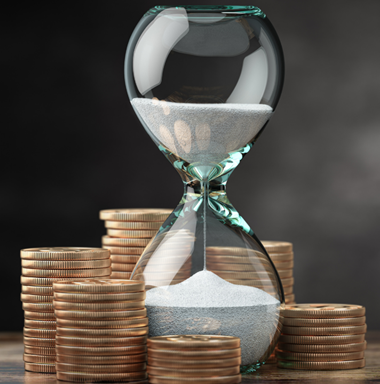 ATÉ 25% DO SALDO TOTAL EM PAGAMENTO ÚNICO E:
RENDA POR PERCENTUAL DO SALDO DE CONTA
Aplicação de um percentual entre 0,25% e 2%, a critério do Participante, sobre o saldo de Conta de Assistido, com variação em intervalos de 0,25% a ser paga enquanto existir o saldo individual.
RENDA EM COTAS POR PRAZO CERTO
Calculada pela transformação do saldo de Conta de Assistido em renda mensal financeira, a ser paga pelo prazo de 60 a 360 meses, a critério do Participante.
* O Assistido poderá alterar a forma de recebimento do benefício, bem como o percentual ou o prazo escolhido, no mês de junho de cada ano, para vigorar a partir do exercício seguinte.
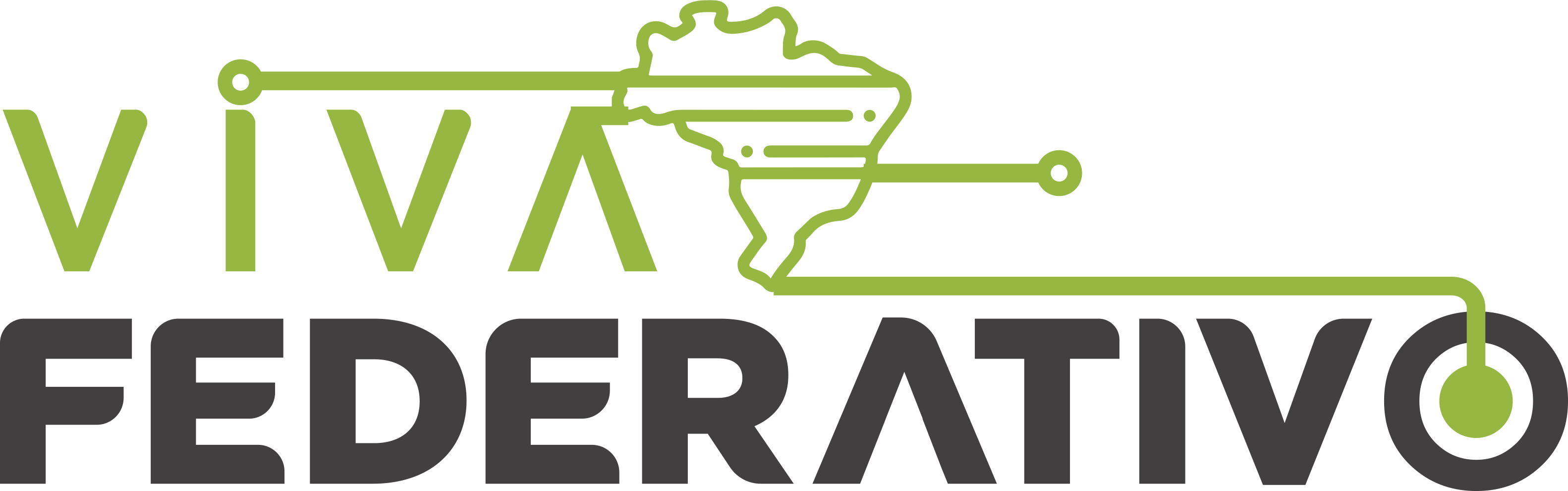 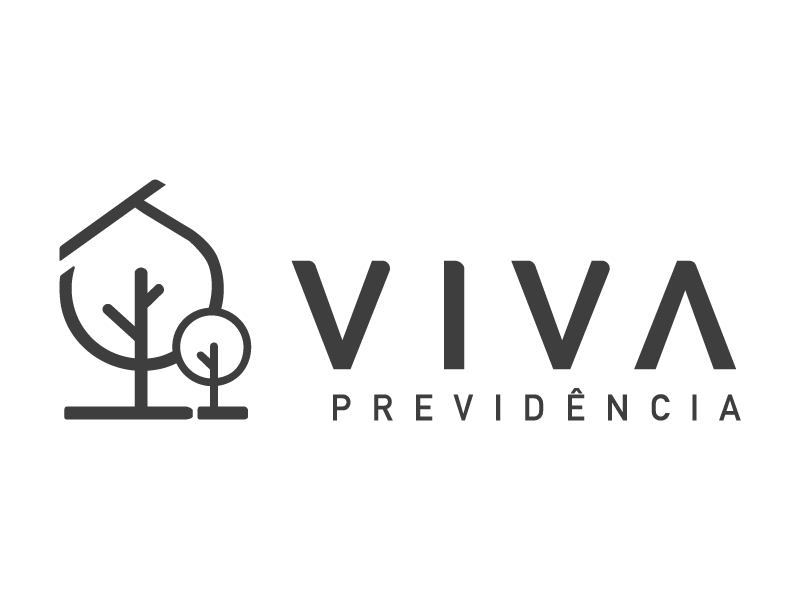 INSTITUTOS
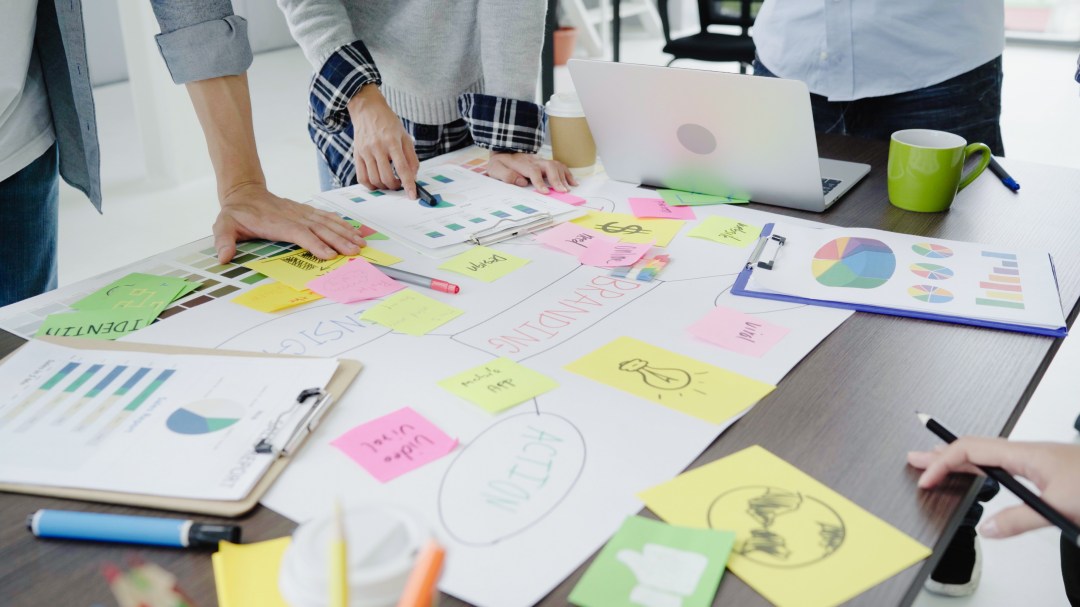 O VIVA FEDERATIVO prevê possibilidades de manutenção ou saída do plano aos participantes que se desligarem do patrocinador.
Opções possíveis antes da aquisição ao direito da aposentadoria.
AUTOPATROCÍNIO – Manutenção da inscrição com pagamento das contribuições individuais e patronais.


BPD – Suspensão das contribuições básicas de Participante e Patrocinador com manutenção do custeio administrativo. 


RESGATE – Resgate de 100% do saldo do Participante e percentual do saldo de conta do Patrocinador Apoio profissional.


PORTABILIDADE – Transferência do Saldo Total para outro plano de benefícios de caráter previdenciário operado por entidade de previdência complementar ou sociedade seguradora. (Carência 3 anos de vinculação ao Plano)
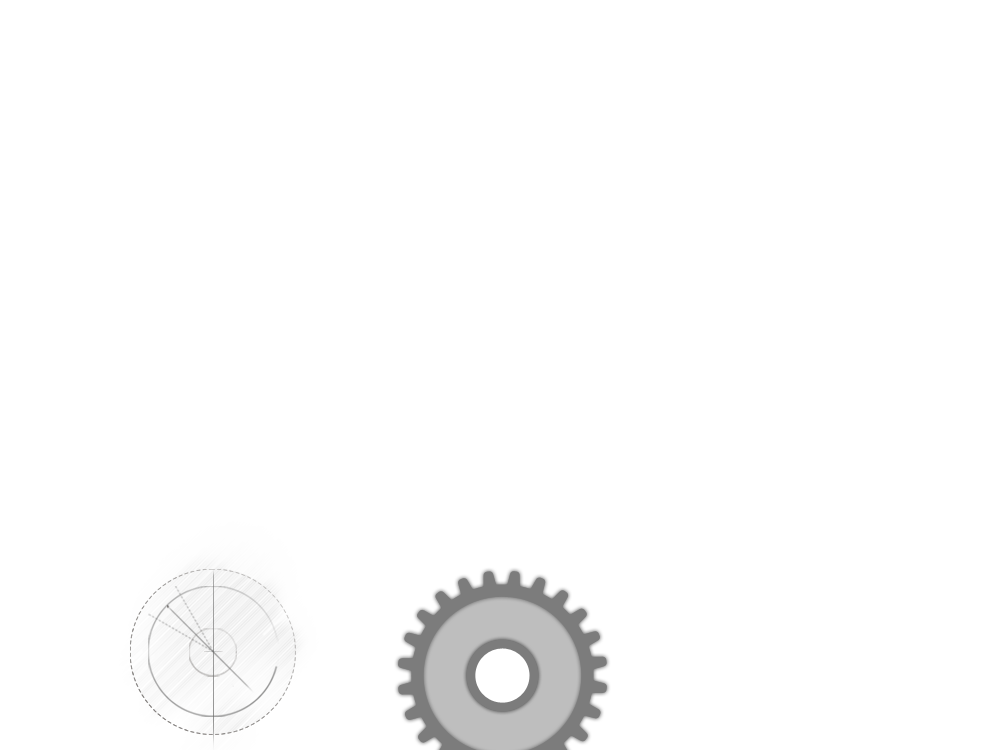 MANUTENÇÃO DA INSCRIÇÃO
Autopatrocínio ou Benefício Proporcional Diferido

DESLIGAMENTO DO PLANO
Resgate ou Portabilidade
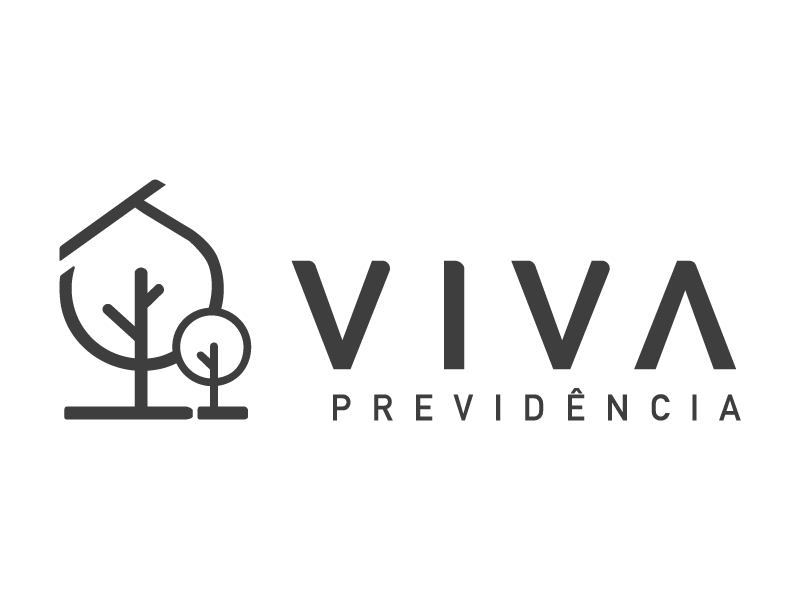 INSTITUTOS – DETALHES DO RESGATE
Documentos
O valor de Resgate corresponde a 100% do saldo da Conta de Participante acrescido de um percentual do saldo da Conta de Patrocinador, conforme tabela a seguir.
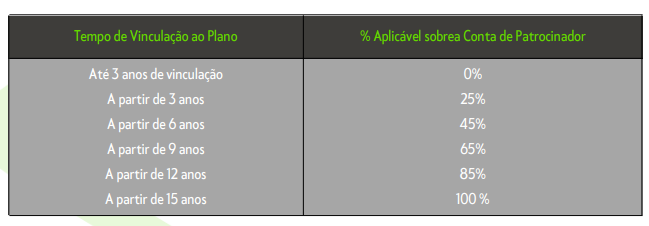 O valor de Resgate pode ser pago em parcela única ou em até 12 vezes, mensais e consecutivas.
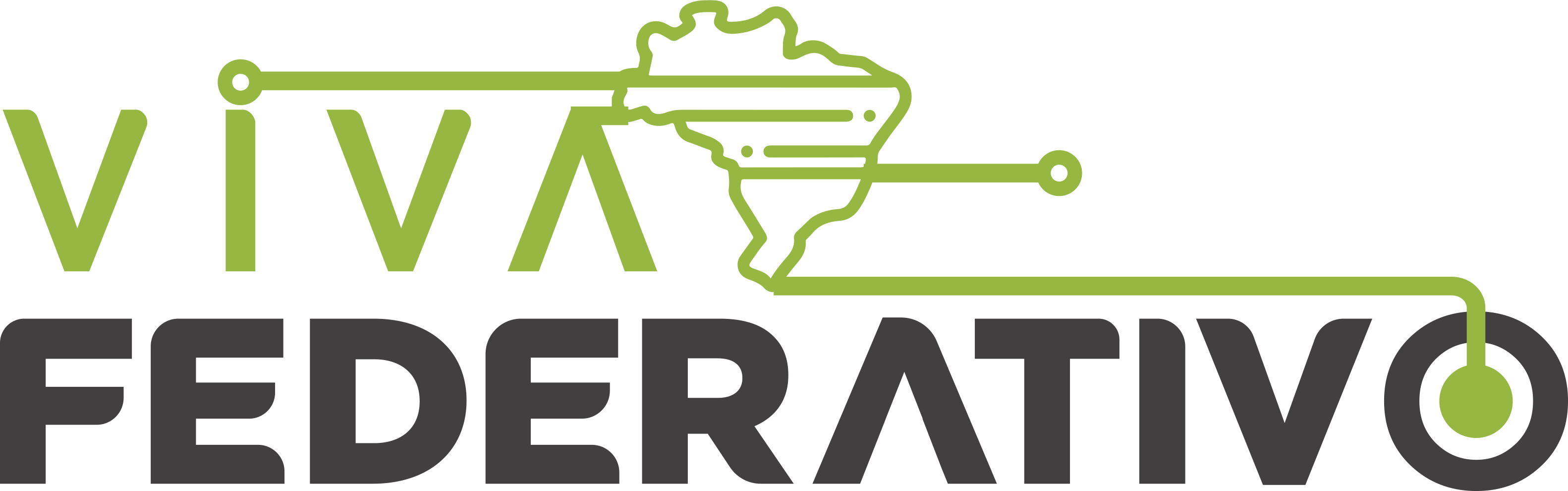 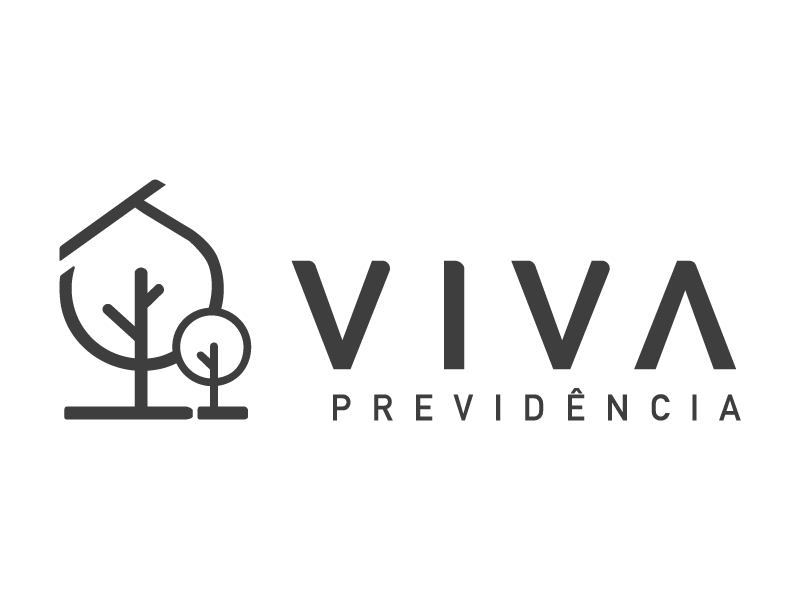 REGIMES DE TRIBUTAÇÃO
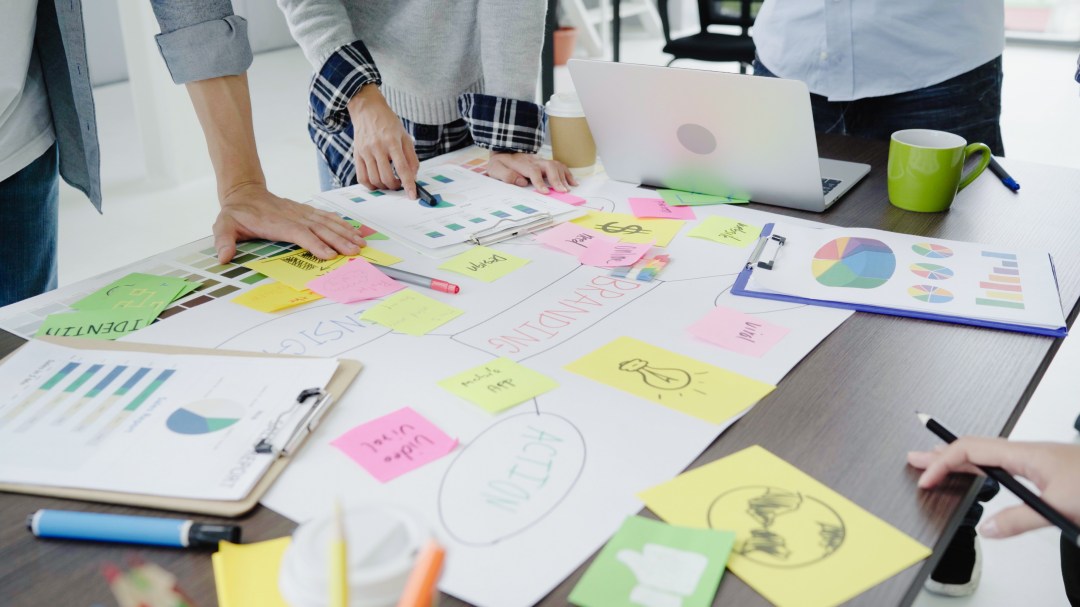 A tributação incide sobre os resgates e benefícios pagos e é possível escolher entre dois regimes existentes, o regime progressivo ou o regressivo. 

A opção tem caráter irretratável e irrevogável e deve ser escolhida pelo participante até o último dia do mês subsequente ao da adesão.
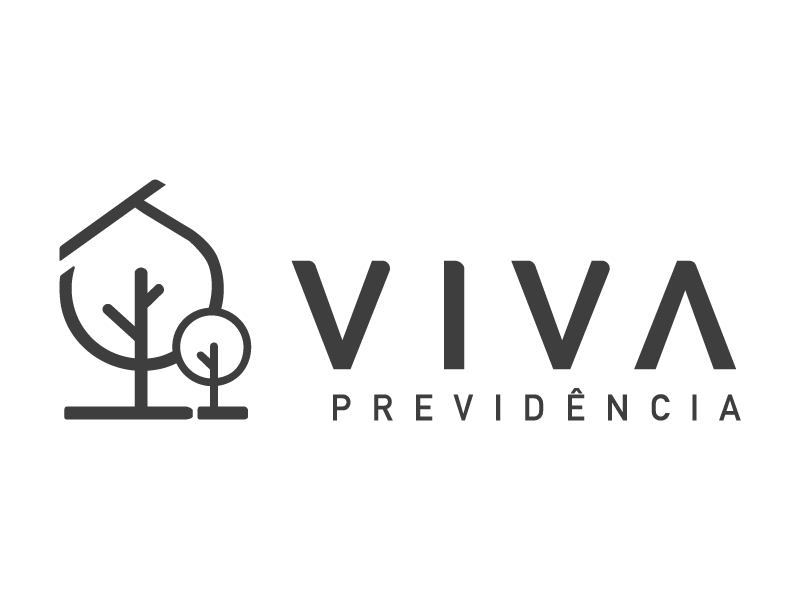 REGIMES DE TRIBUTAÇÃO – DETALHES DAS TABELAS
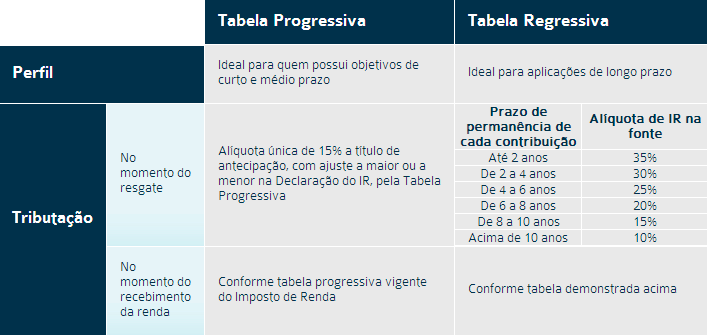 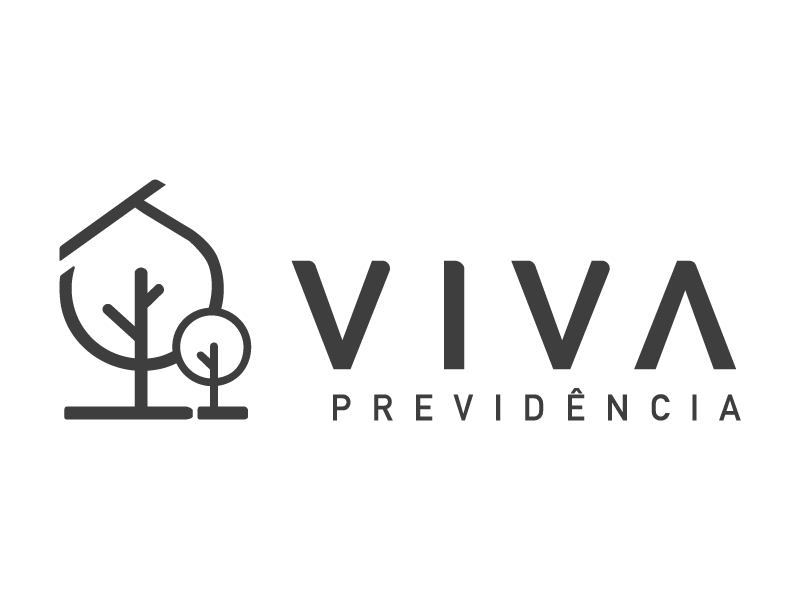 REGIMES DE TRIBUTAÇÃO – DETALHES DAS TABELAS
APLICAÇÃO DA TABELA DO REGIME PROGRESSIVO
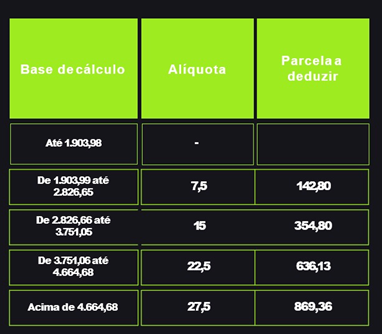 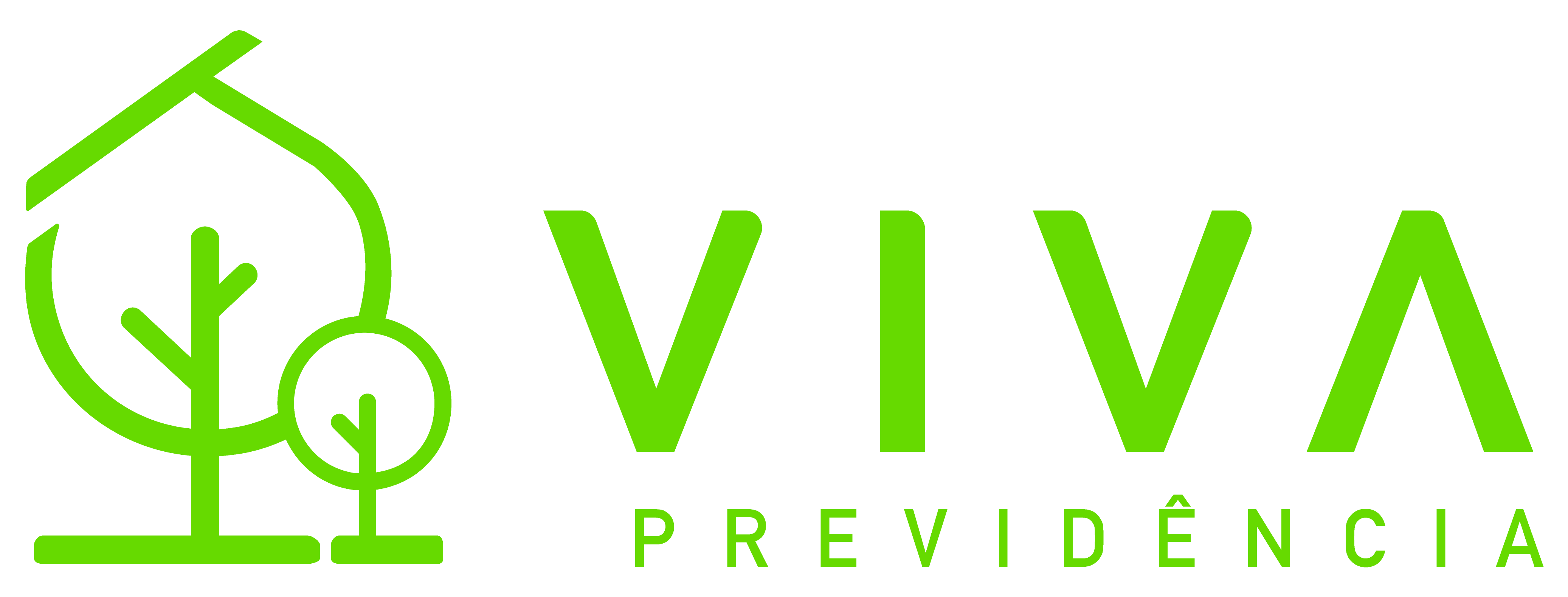 VIVA PREVIDÊNCIA
A VIDA É FEITA DE PLANOS.
www.vivaprev.com.br

         0800 720 5600
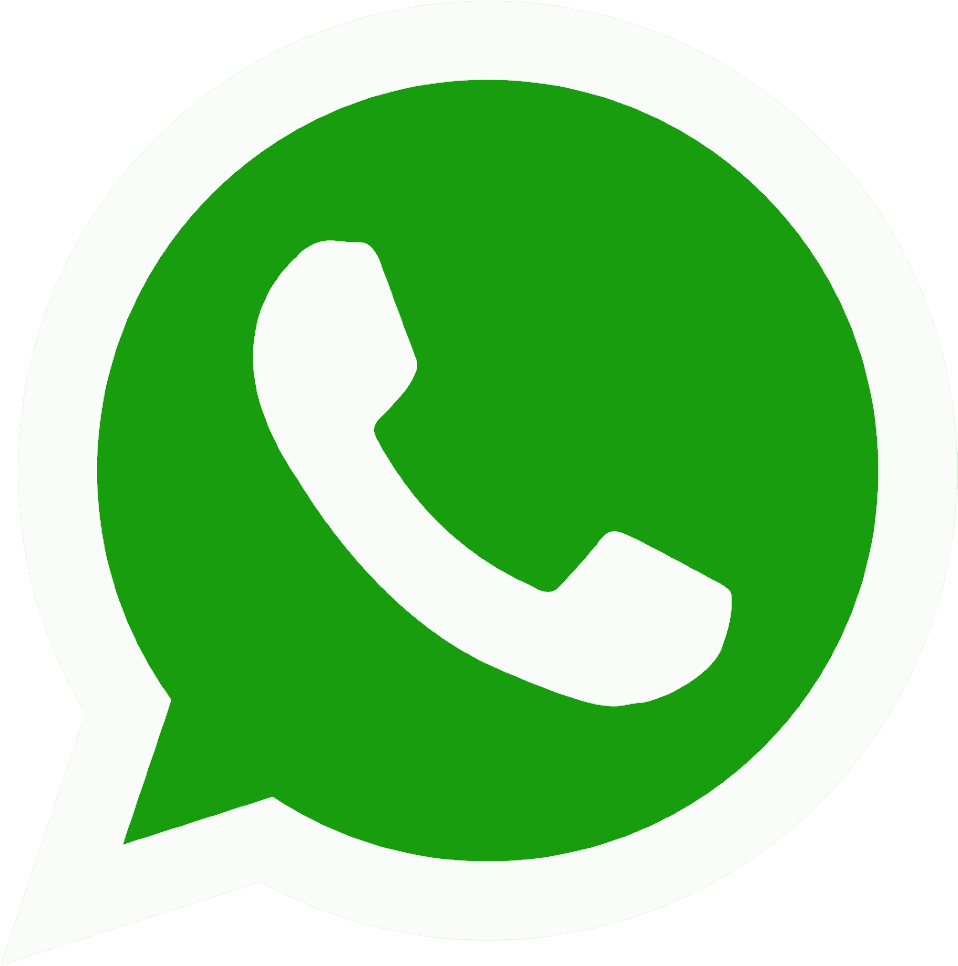 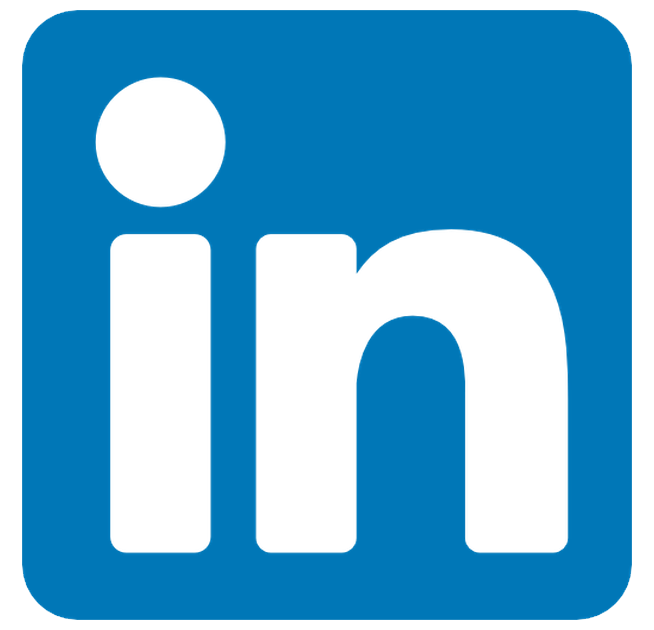 Viva Previdência
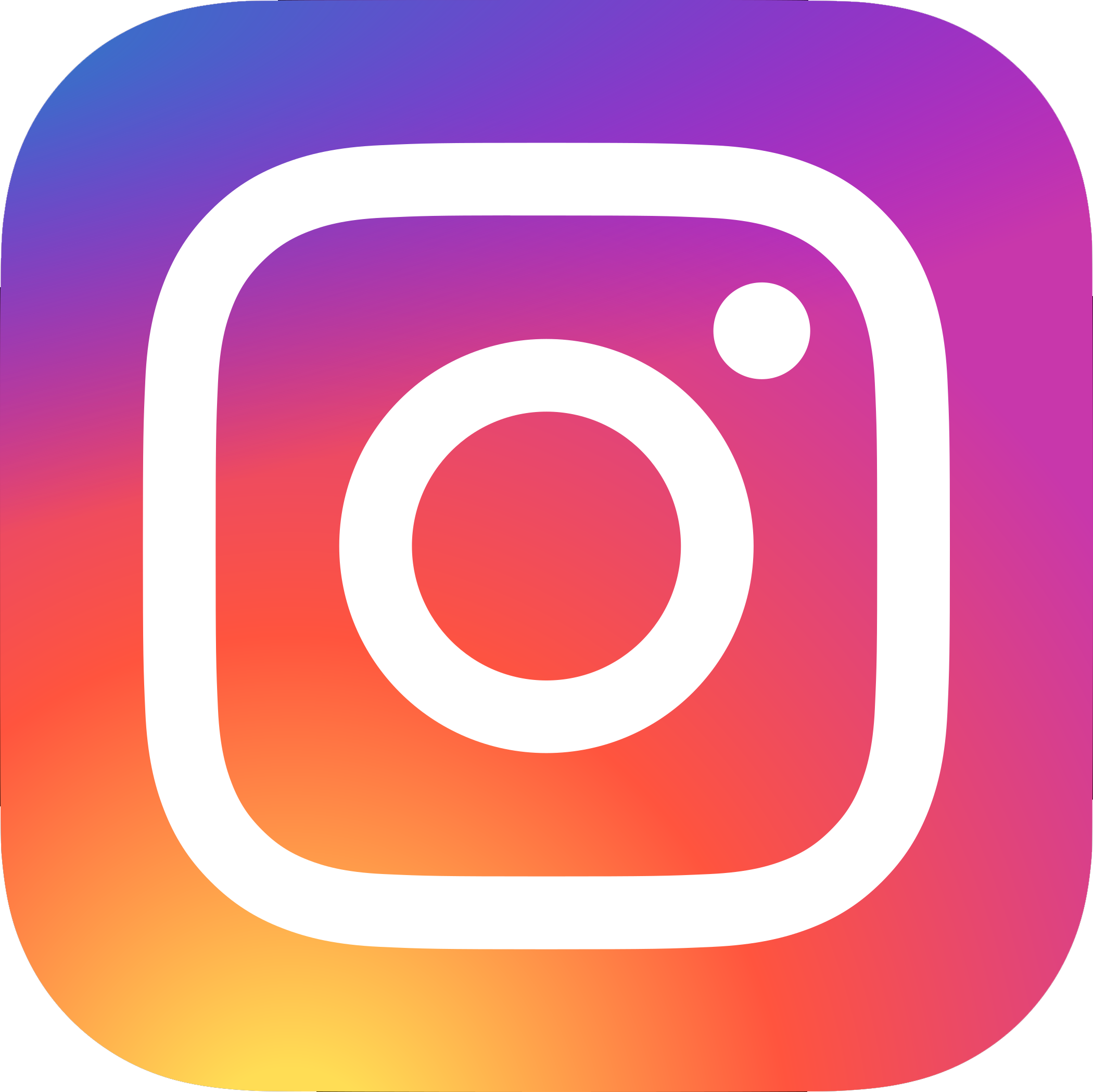 @vivaprevidencia
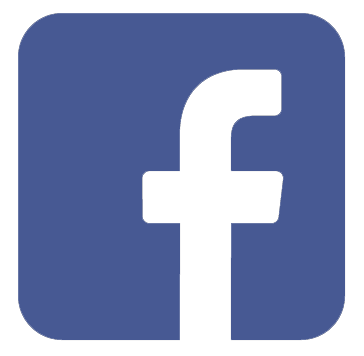 @vivaprevidencia